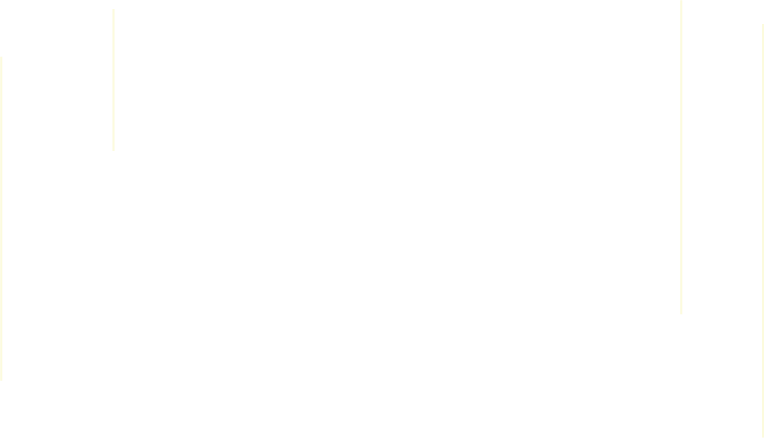 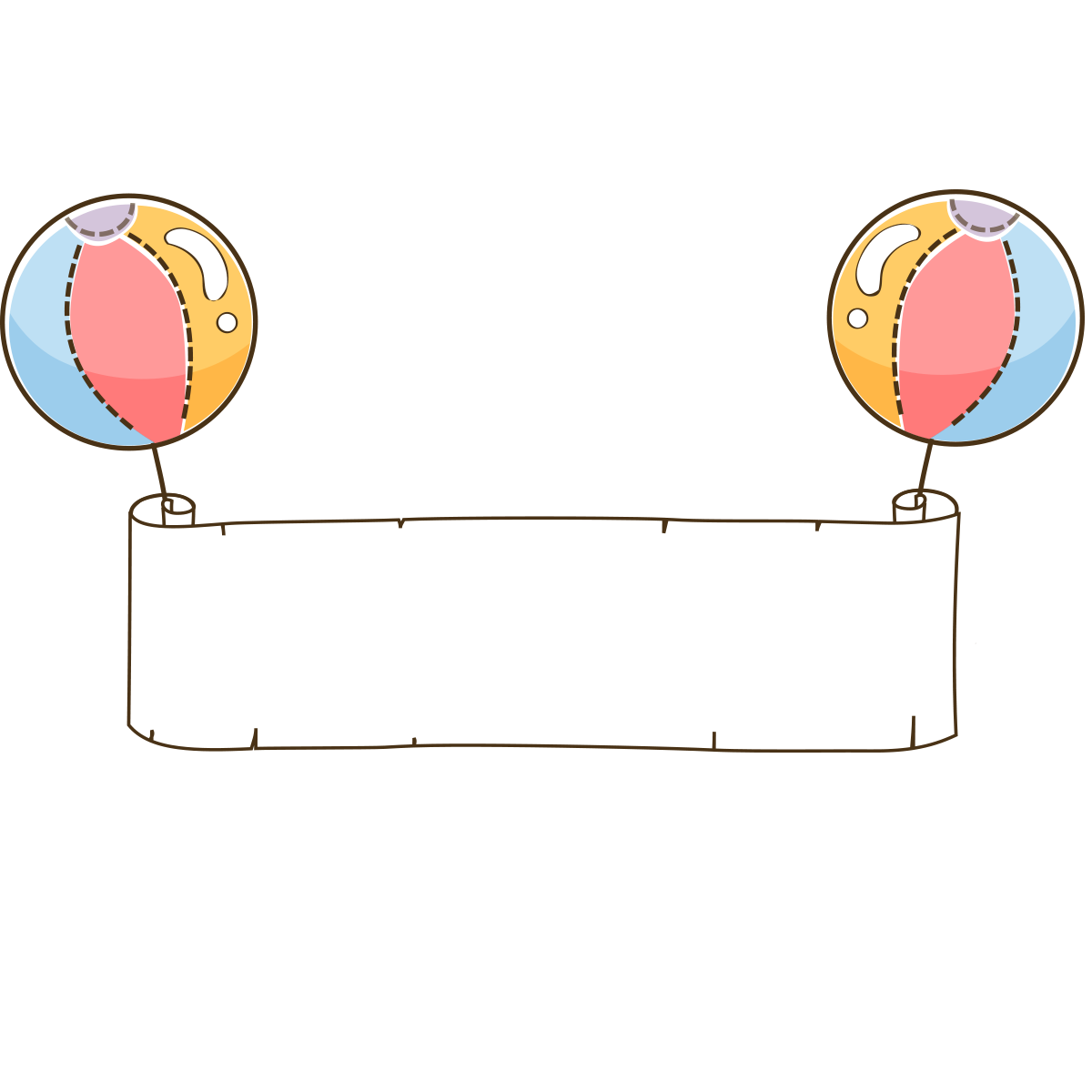 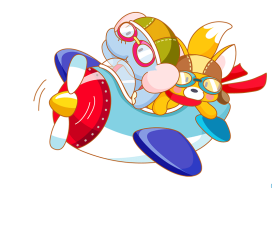 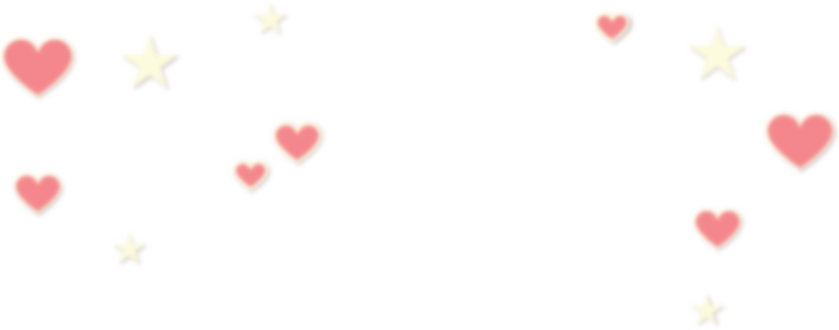 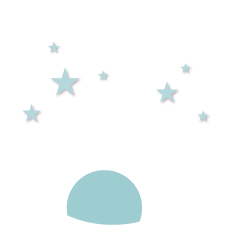 感恩教师节
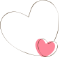 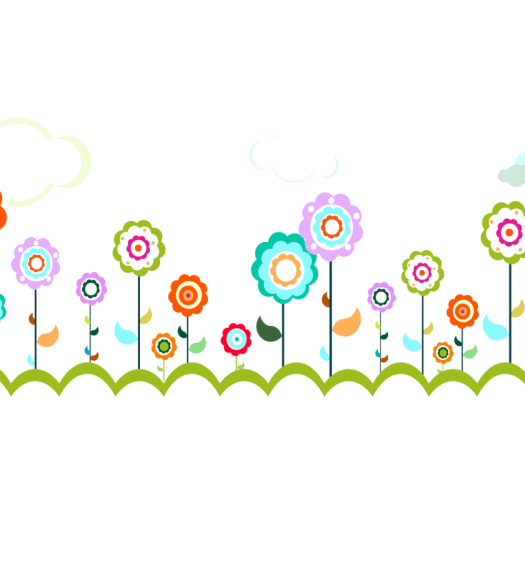 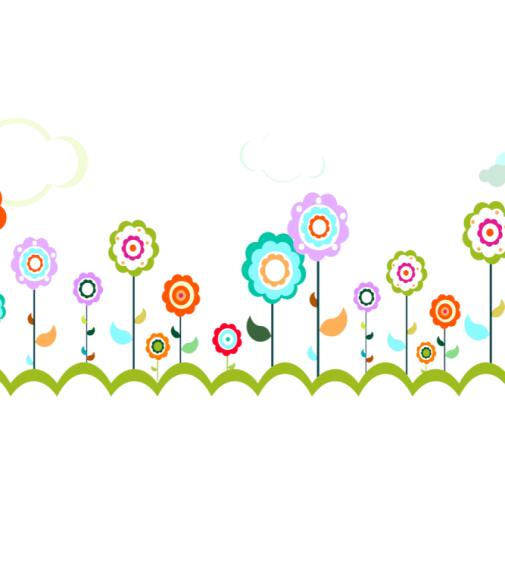 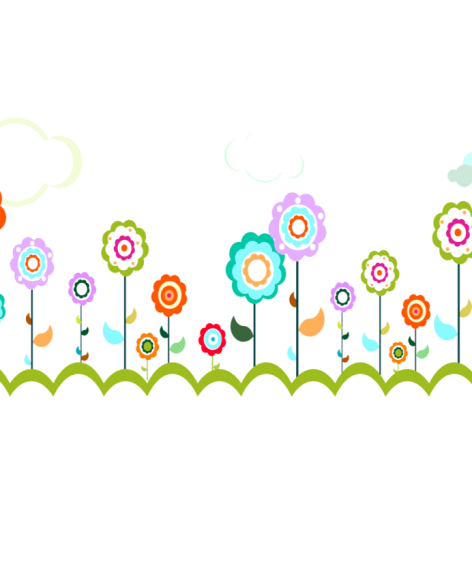 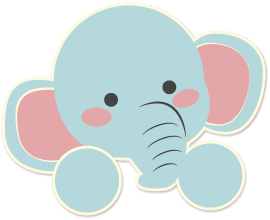 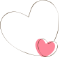 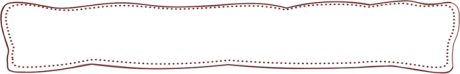 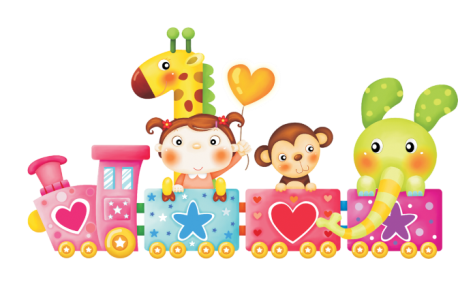 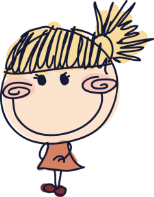 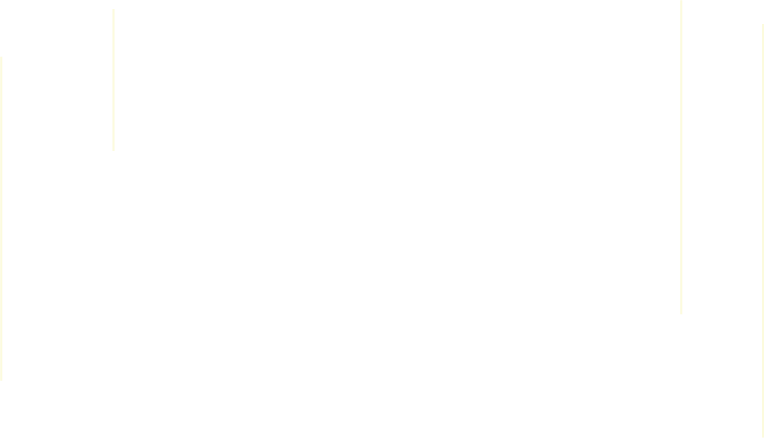 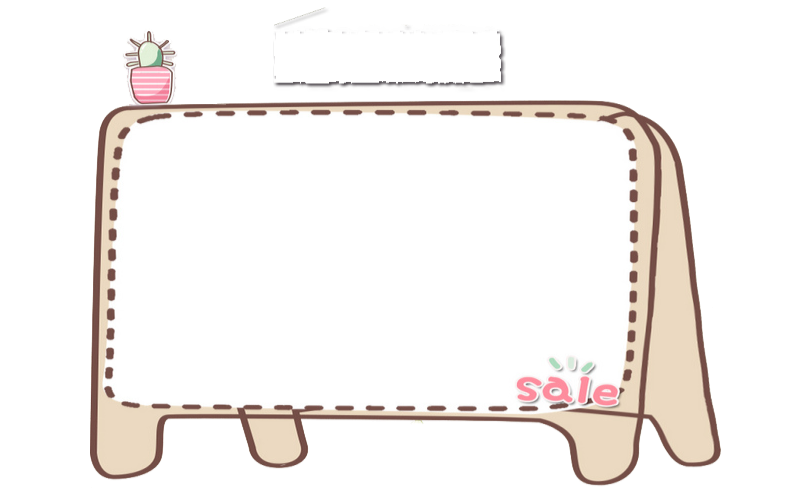 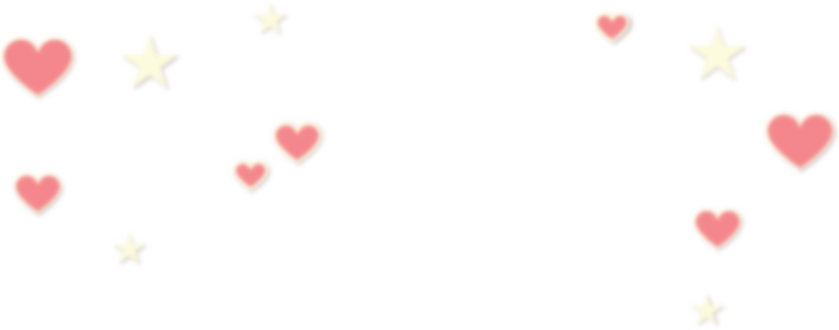 老师您辛苦了
是谁--把无知的我们领进宽敞的教室，教给我们丰富的知识？
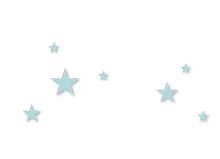 想鲜花感恩雨露，因为雨露滋润它成长；
苍鹰感恩天空，因为天空让它飞翔；
高山感恩大地，因为大地让它高耸；
我感恩老师，因为老师为我打开了智慧的大门，让我在知识的海洋里翱翔。
在我的成长历程中，您浓浓的师爱一直伴随左右。
是谁--把调皮的我们，教育成能体贴帮助别人的人？
是谁--把幼小的我们，培养成成熟懂事的少年？
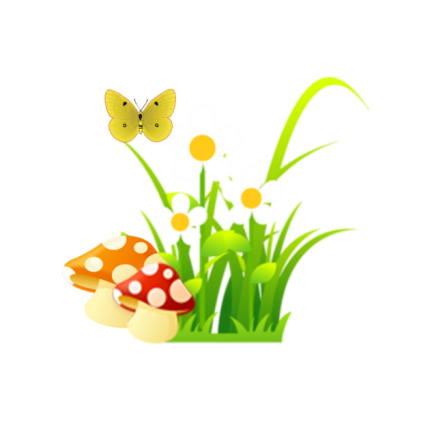 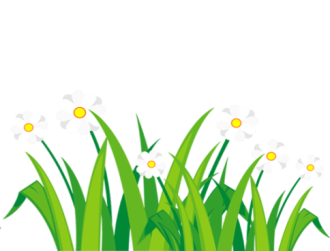 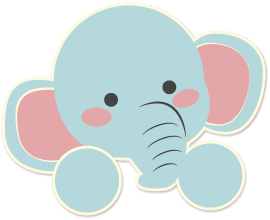 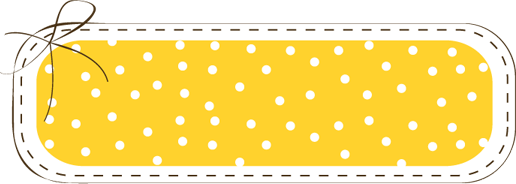 01.照片合影
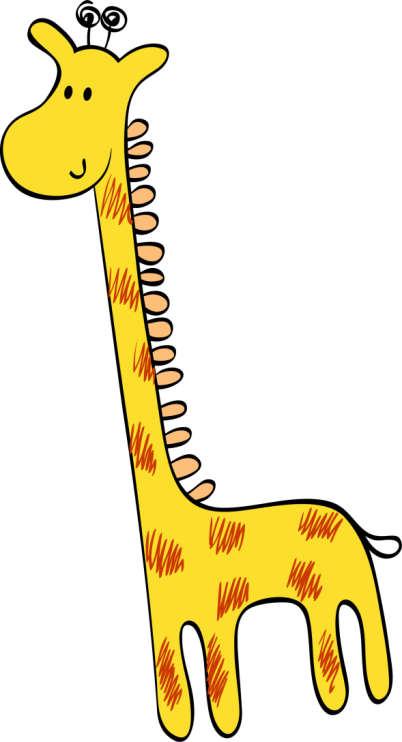 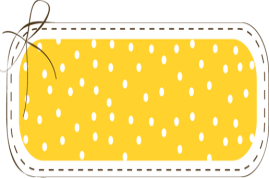 目录
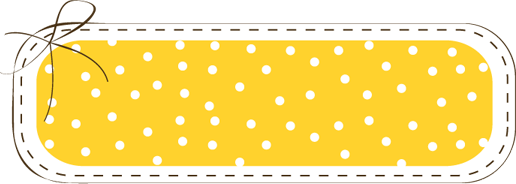 02.我们的老师
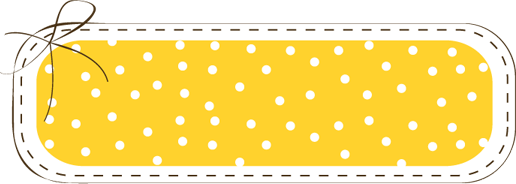 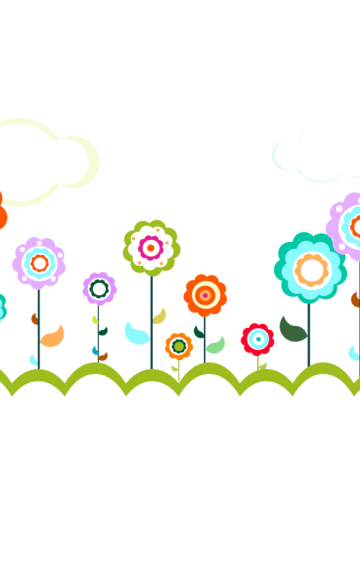 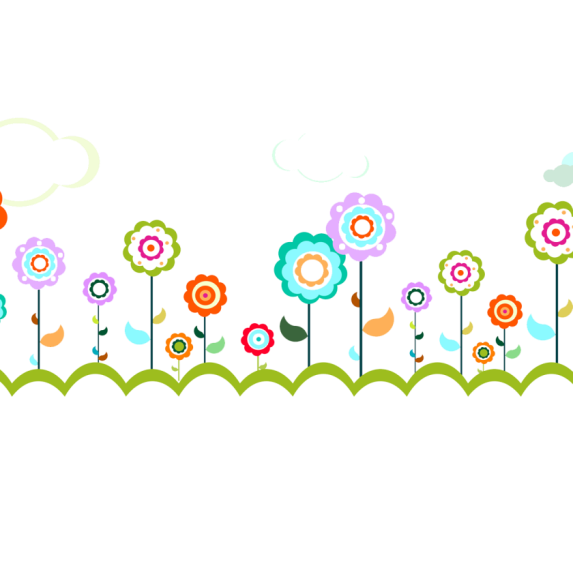 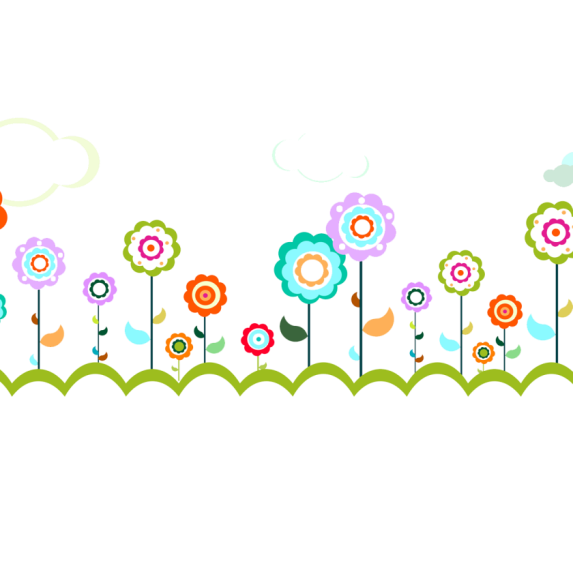 03.我的承诺书
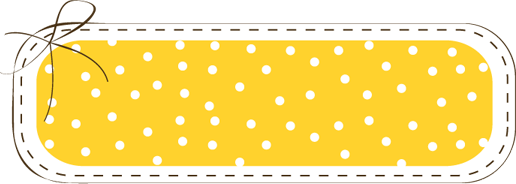 04.感恩老师
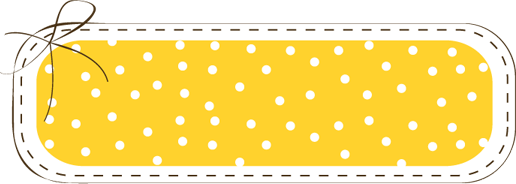 01.照片合影
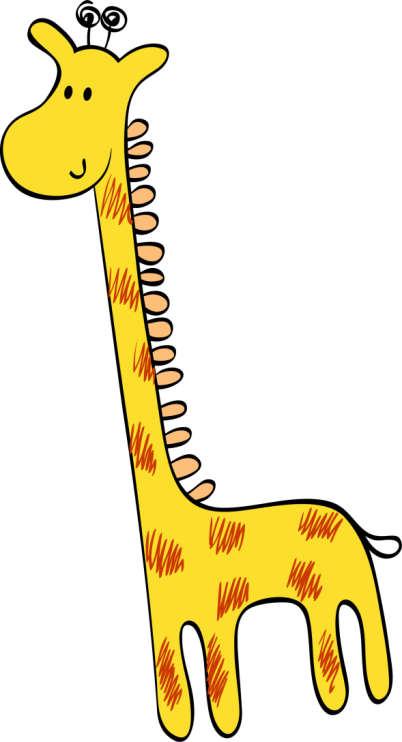 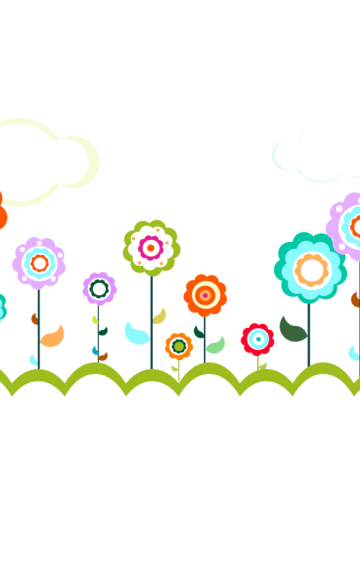 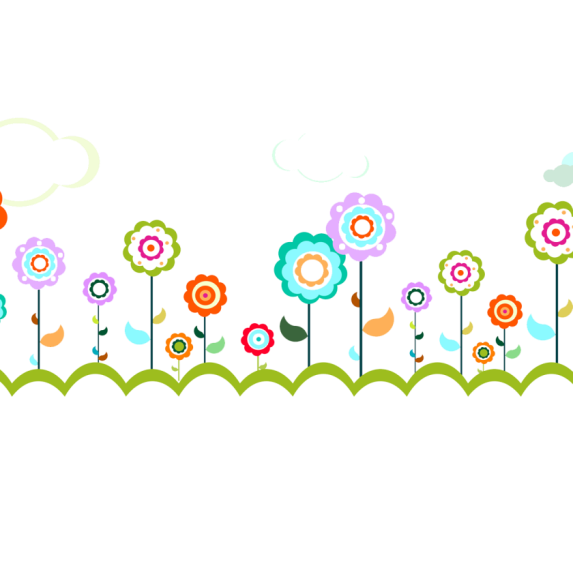 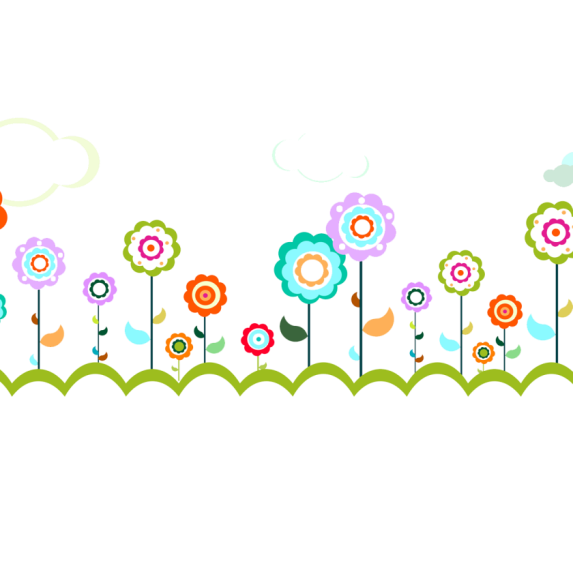 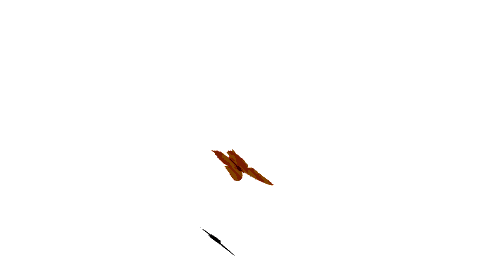 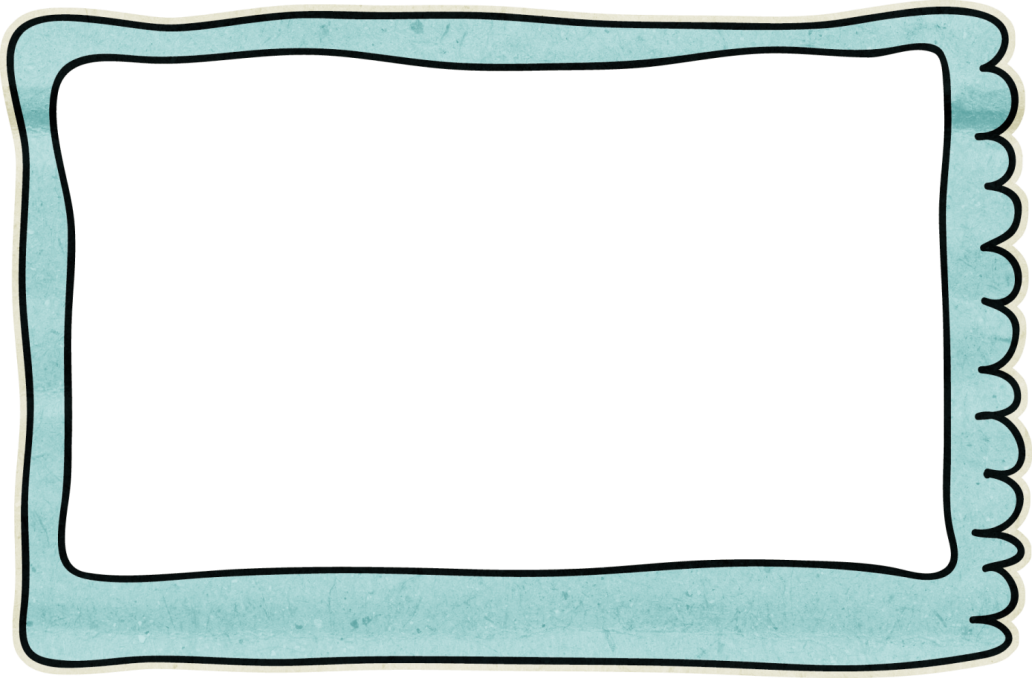 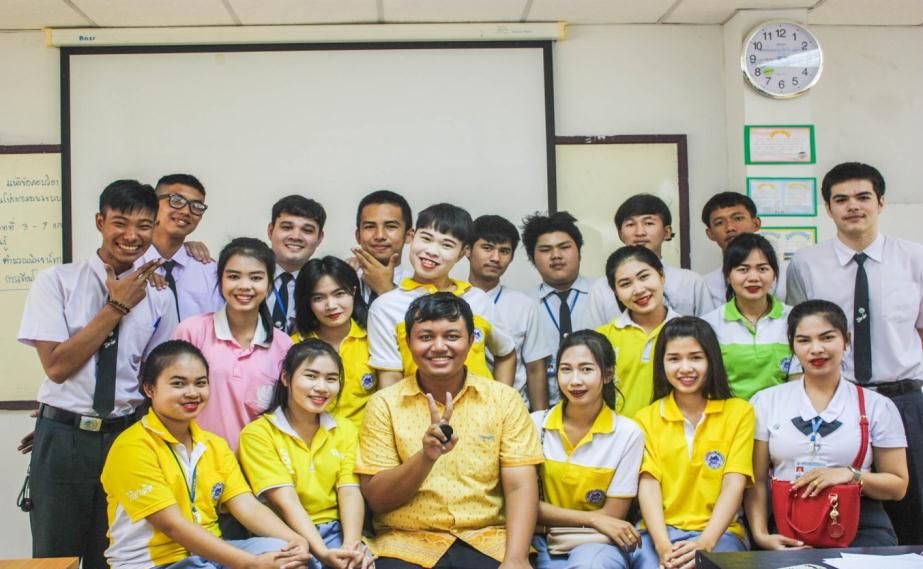 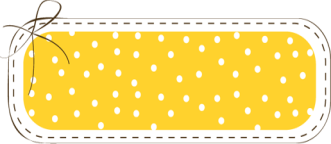 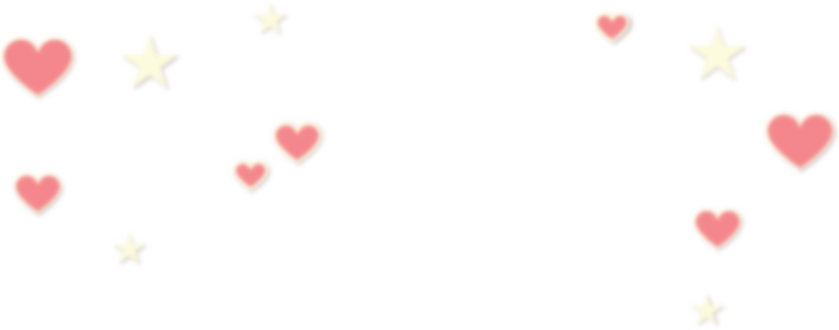 老师合影
图片可替换为自己的图片
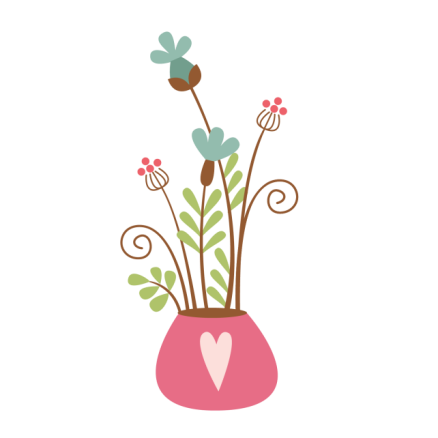 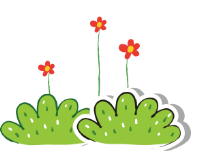 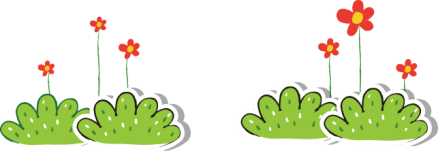 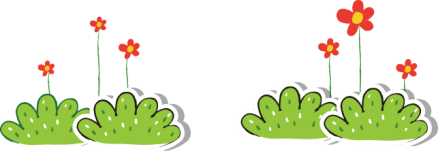 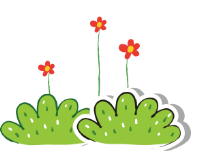 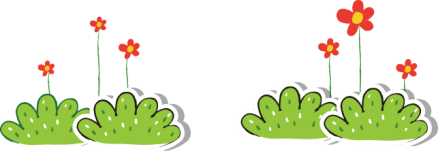 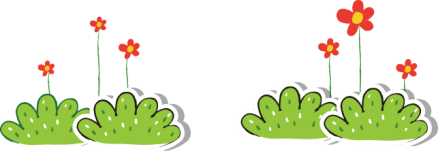 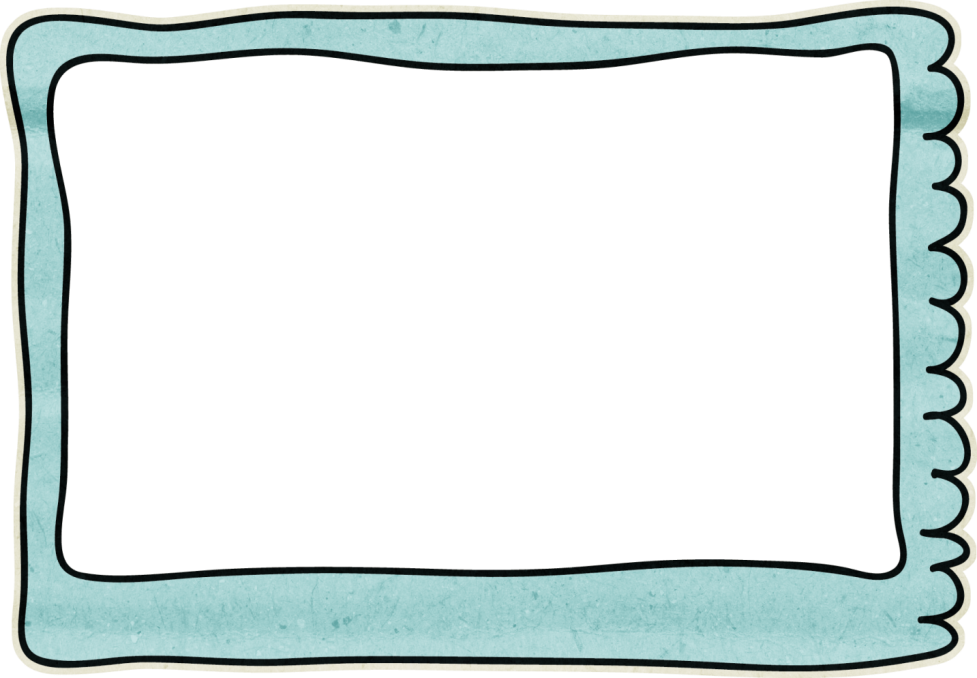 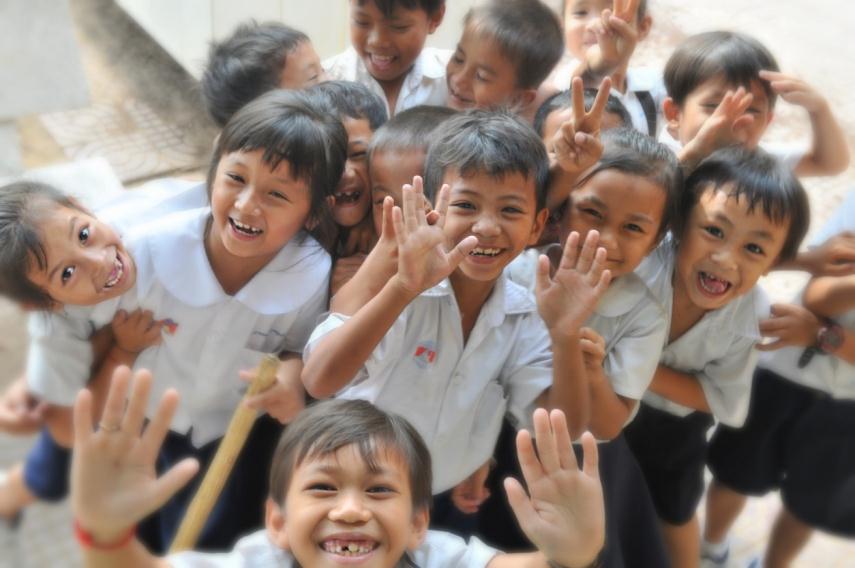 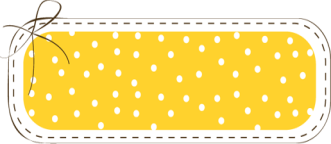 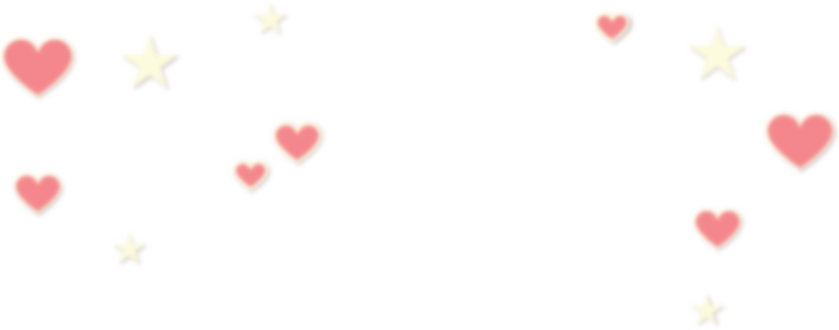 我们合影
图片可替换为自己的图片
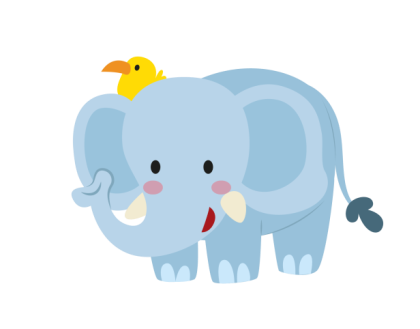 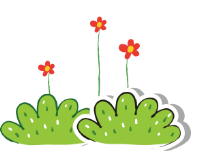 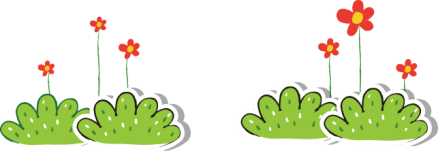 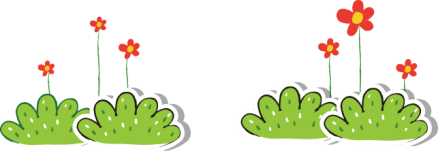 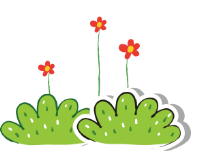 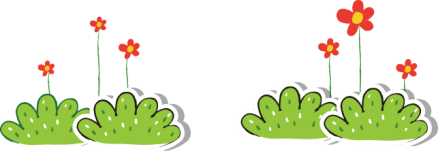 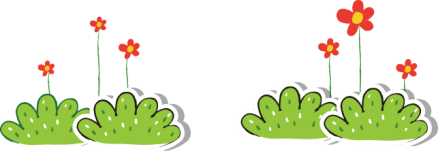 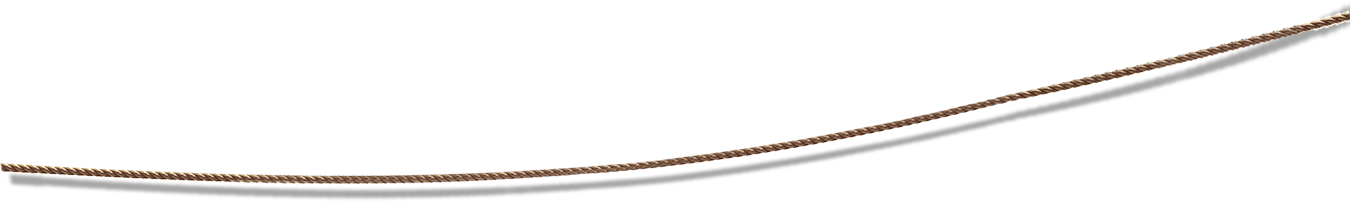 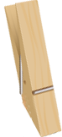 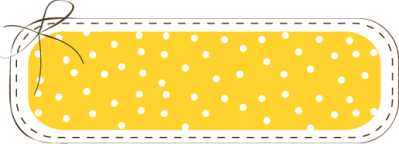 我们的校园
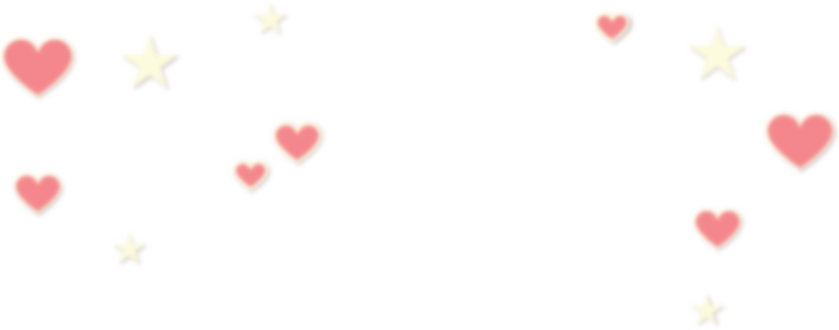 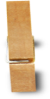 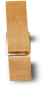 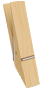 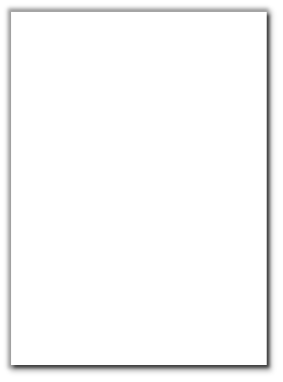 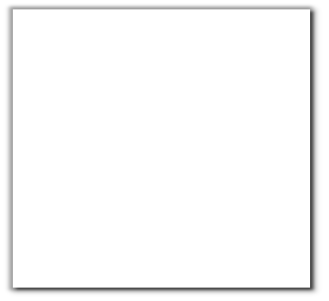 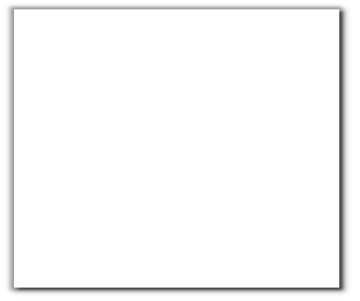 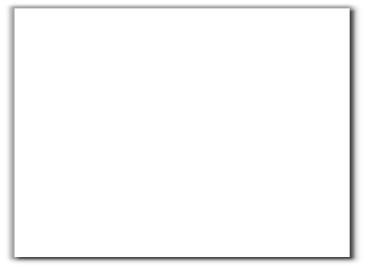 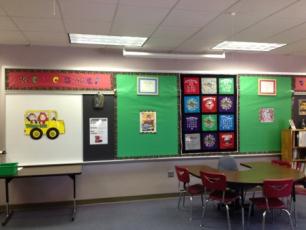 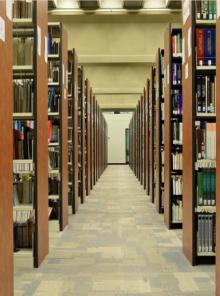 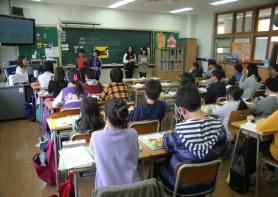 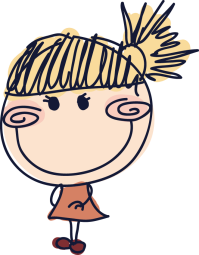 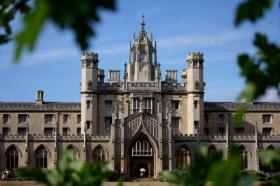 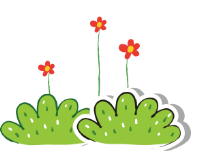 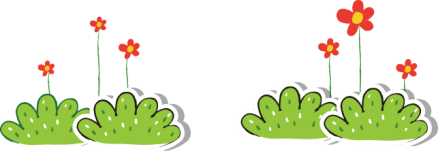 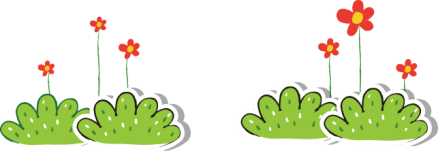 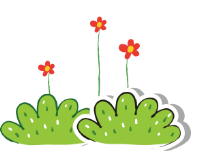 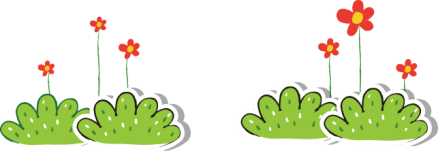 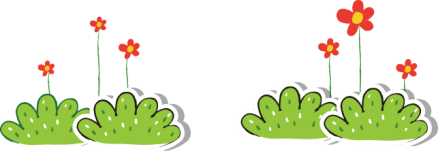 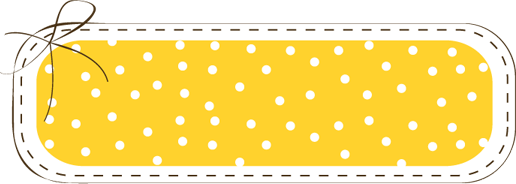 02.我们的老师
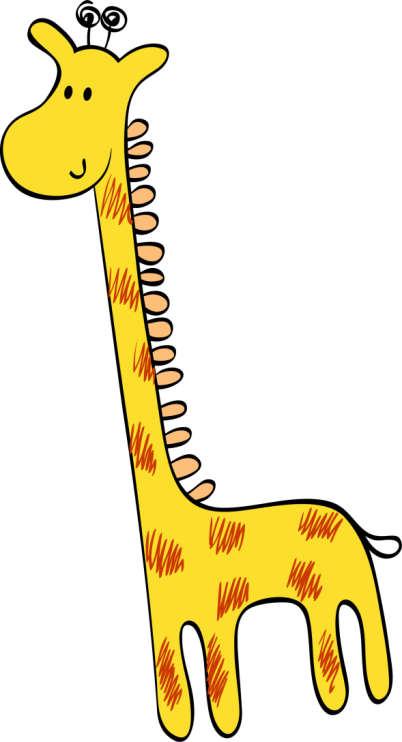 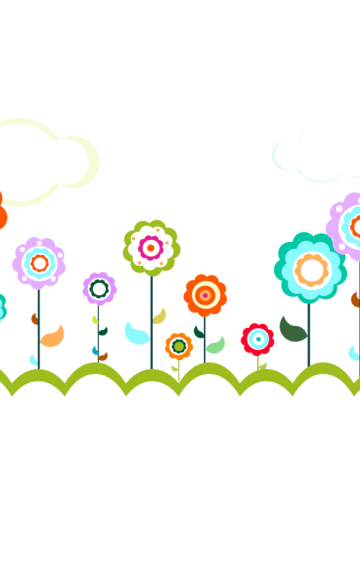 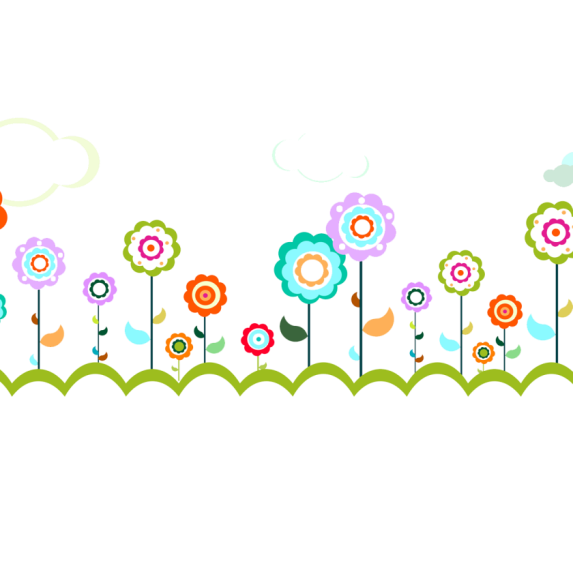 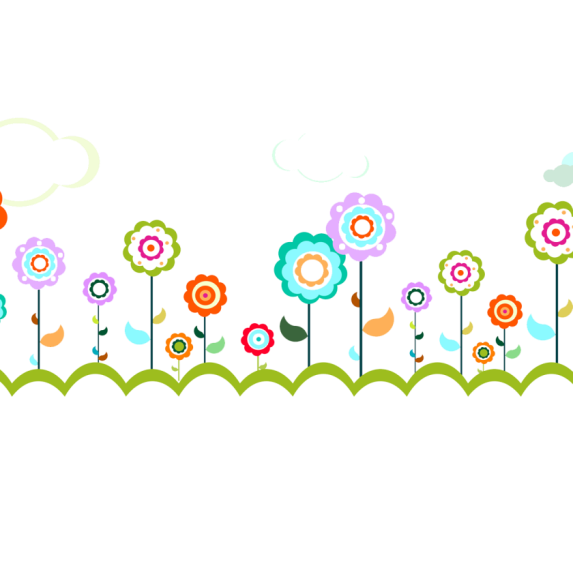 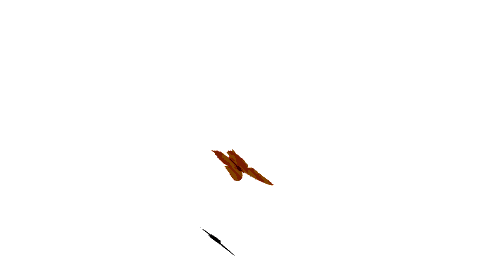 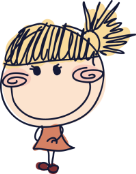 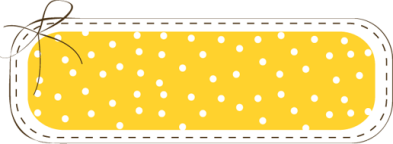 我的老师
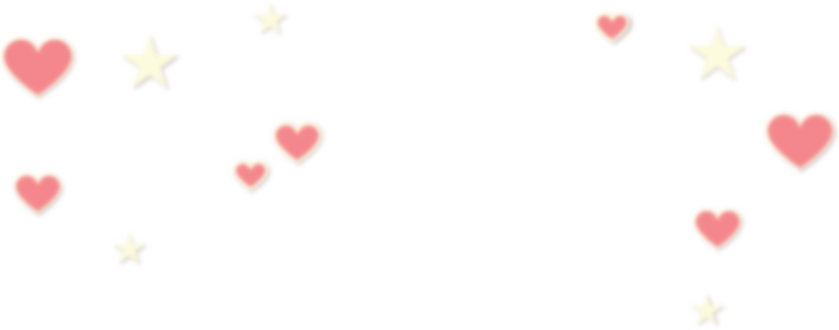 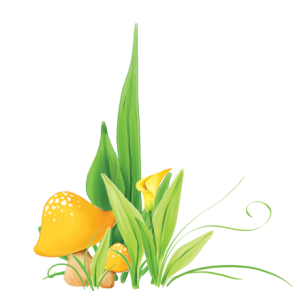 数学老师
语文老师
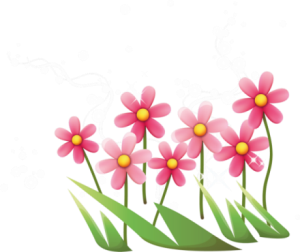 模板内颜色可以替换为自己的颜色，图片也可以替换为自己的图片
模板内颜色可以替换为自己的颜色，图片也可以替换为自己的图片
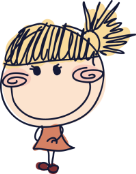 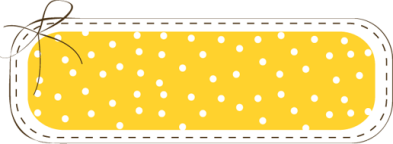 我的老师
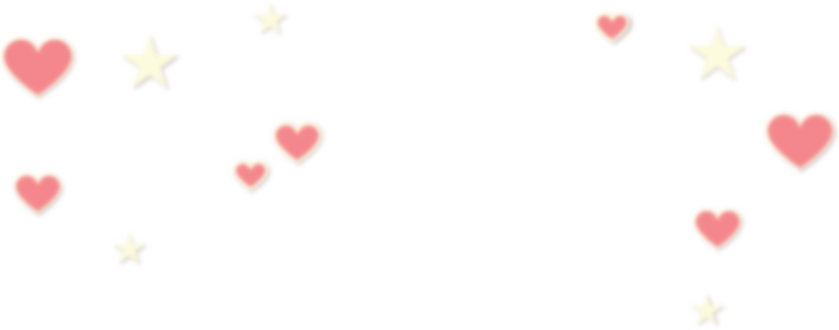 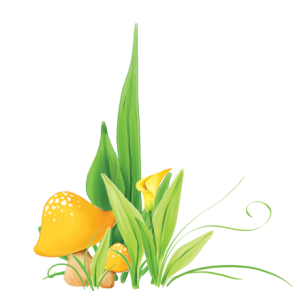 体育老师
生物老师
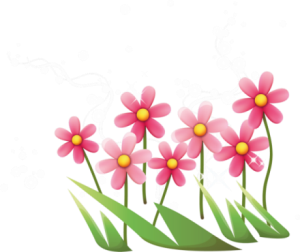 模板内颜色可以替换为自己的颜色，图片也可以替换为自己的图片
模板内颜色可以替换为自己的颜色，图片也可以替换为自己的图片
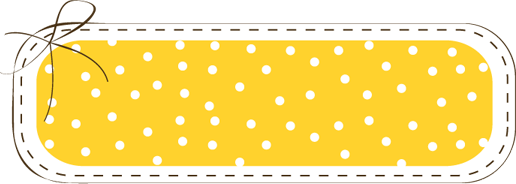 03.我的承诺书
节日PPT模板 http:// www.PPT818.com/jieri/
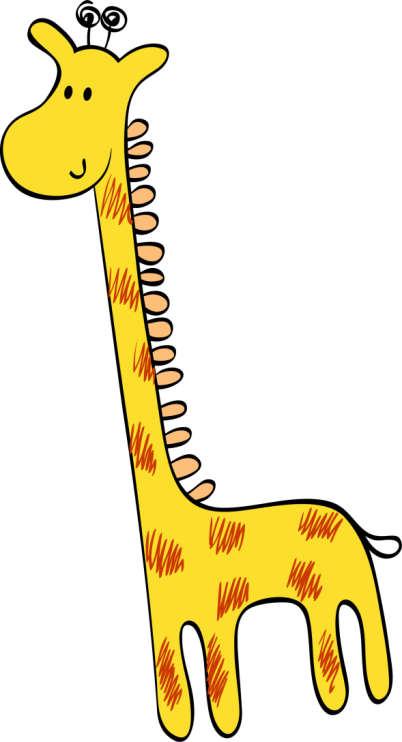 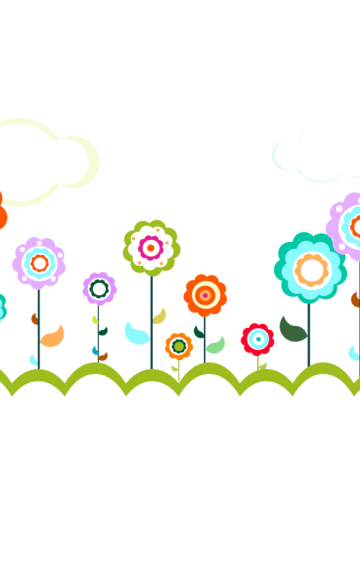 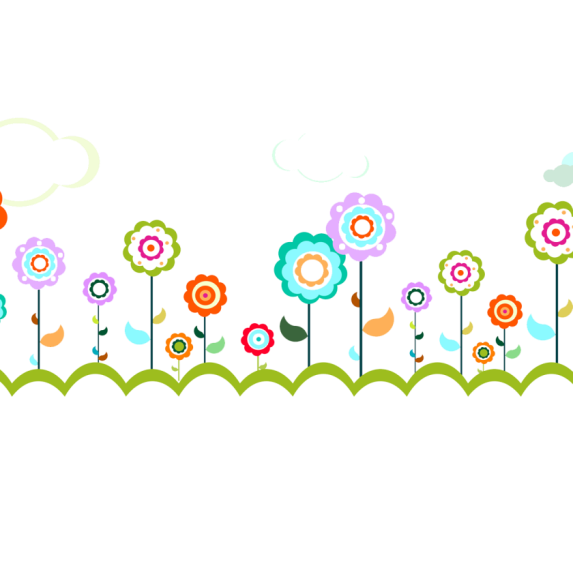 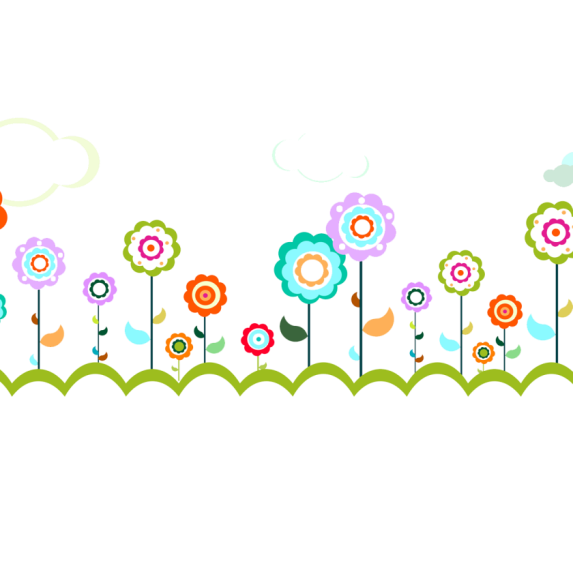 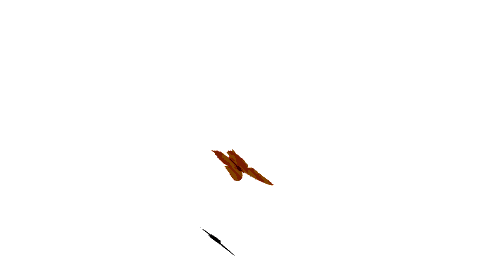 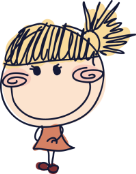 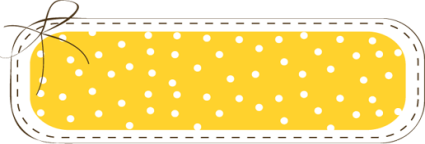 我的承诺书
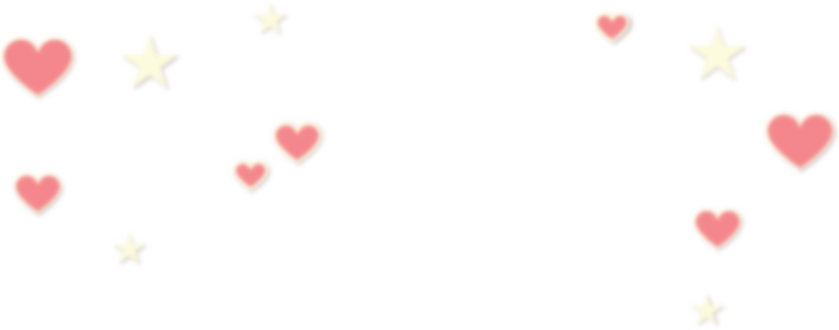 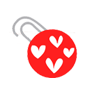 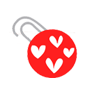 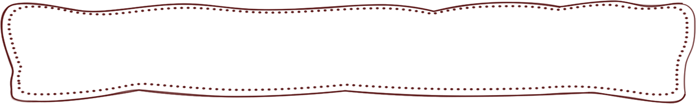 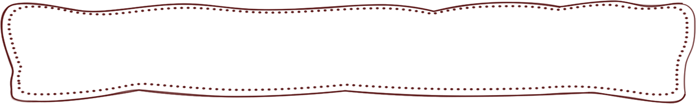 1、课前准备好学习用品，上课专心听讲，大胆发言，不懂就问，回答问题声音响亮。
2、上课积极答问，不和他人说话，不做小动作。认真完成家庭作业。
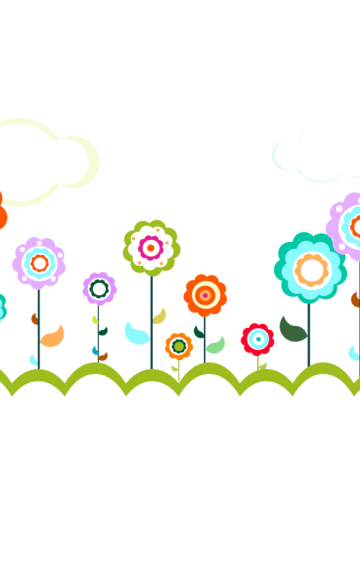 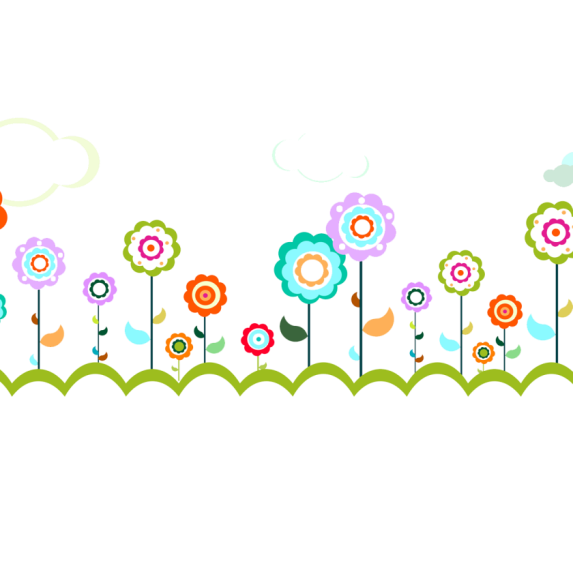 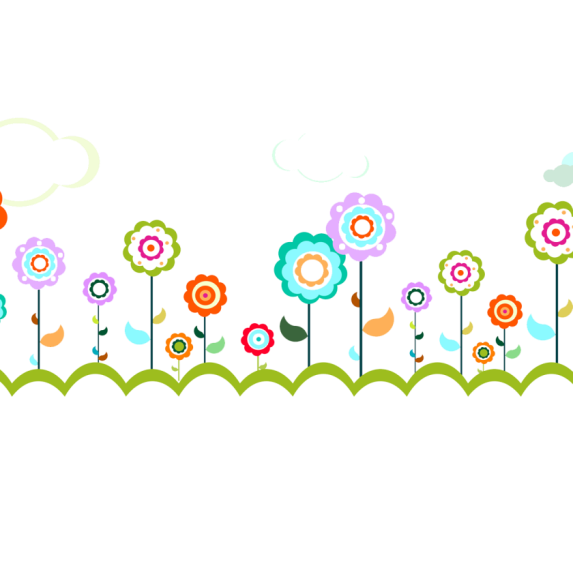 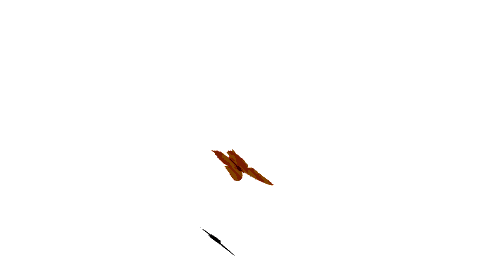 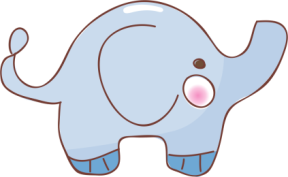 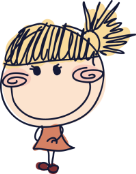 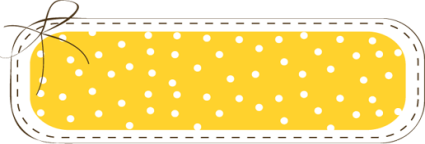 我的承诺书
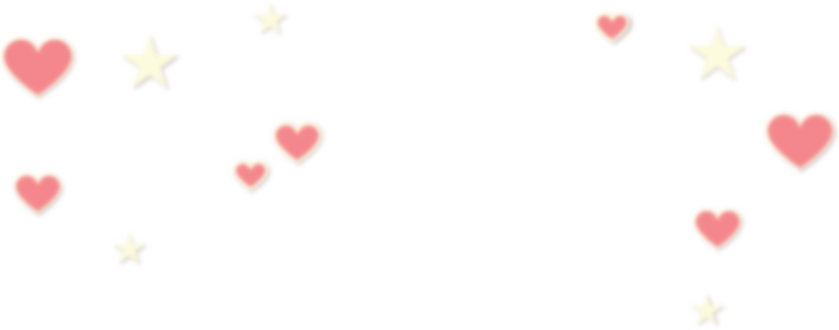 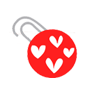 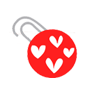 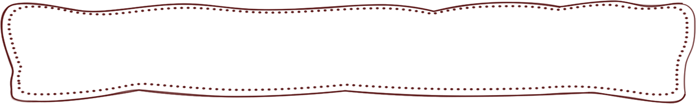 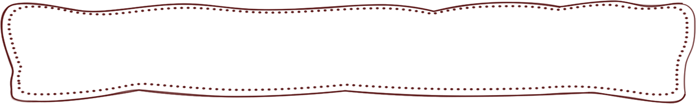 4、下课不疯狂打闹，不骂人，不打架，不在教室、走廊上玩耍。不你追我打，不做危险游戏。
3、保持教室卫生，认真值日，积极主动打扫教室卫生和清洁区卫生。
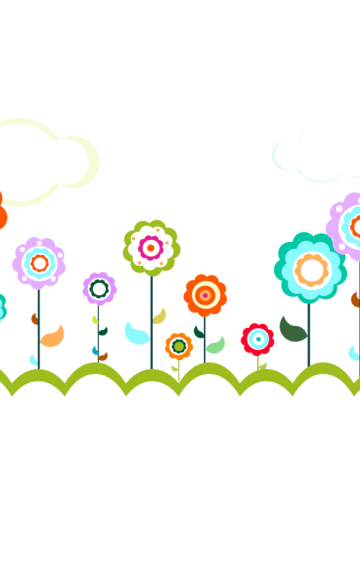 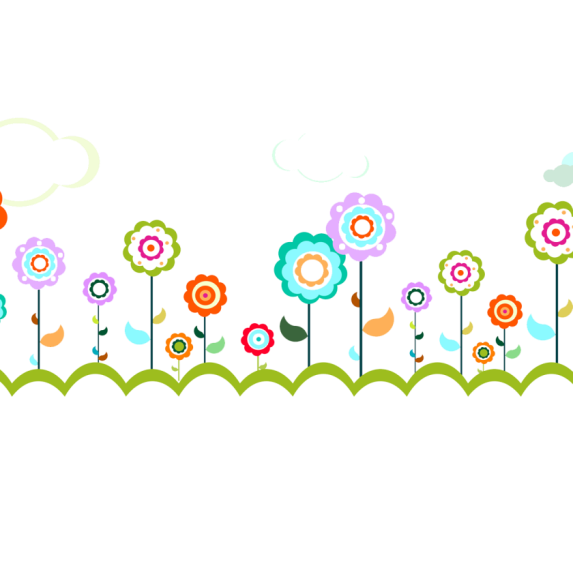 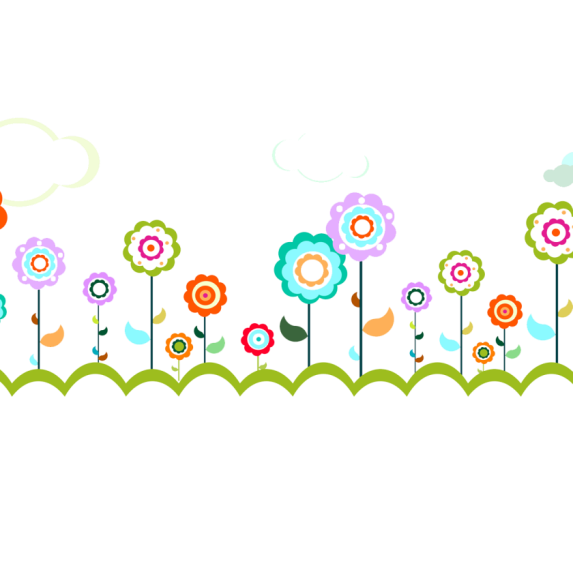 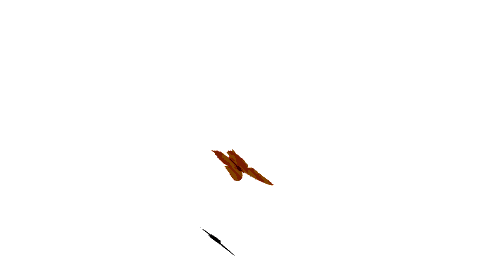 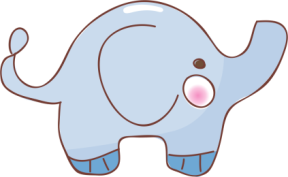 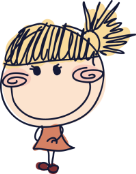 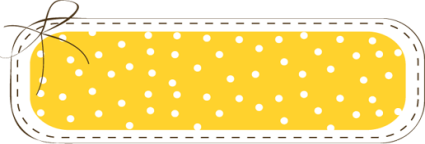 我的承诺书
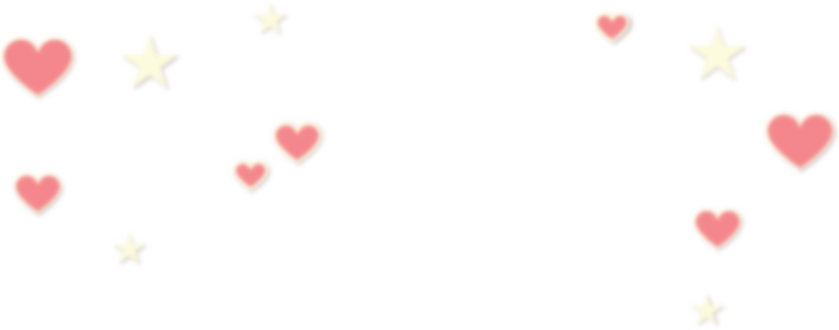 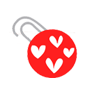 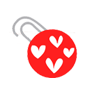 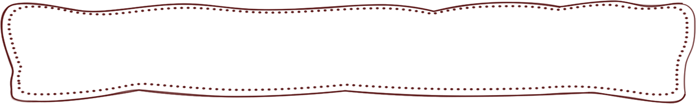 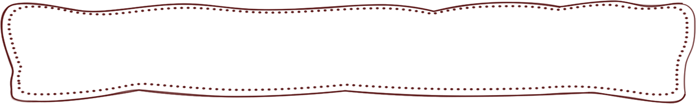 5、尊敬师长，团结同学，对人有礼貌，别人说话自己不抢话。
6、上课不迟到、不早退、不无故旷课，不以非正当理由向老师请假。
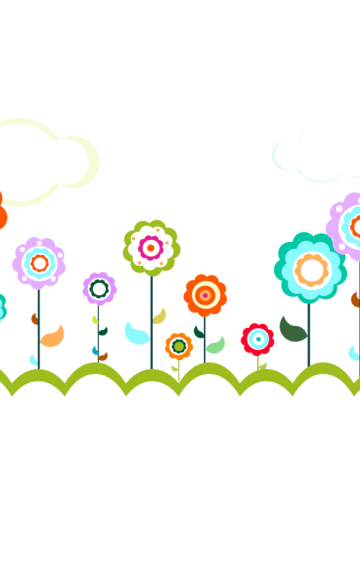 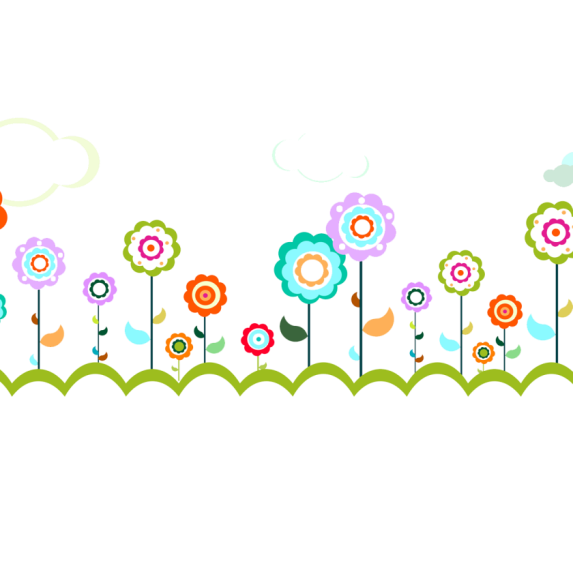 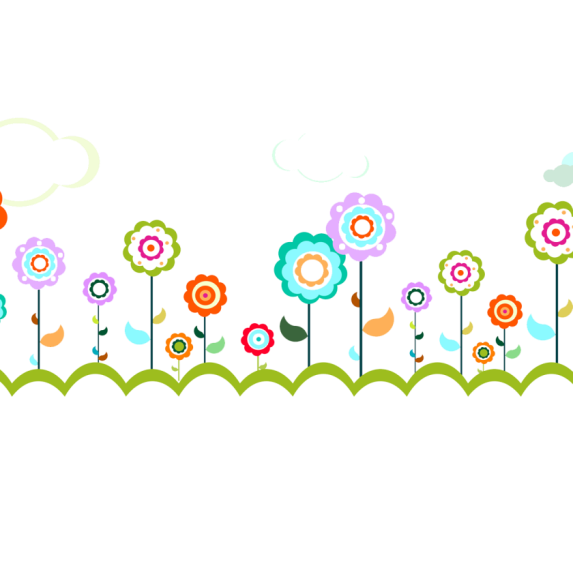 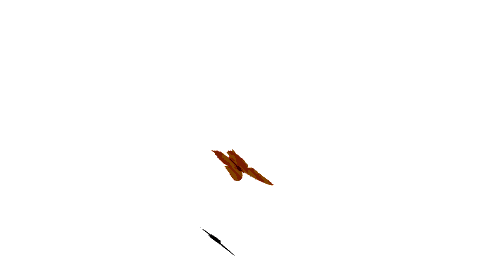 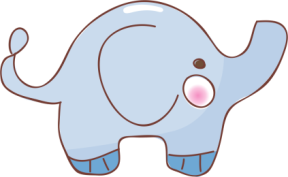 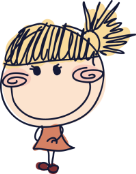 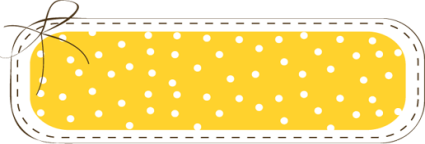 我的承诺书
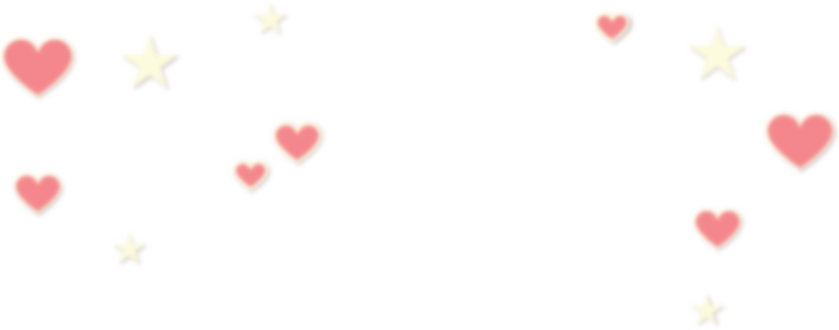 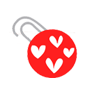 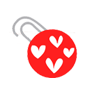 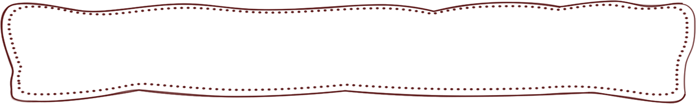 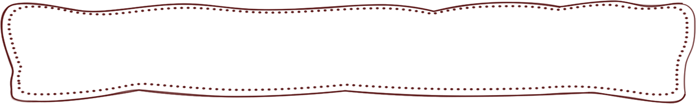 8、积极参加学校组织的各种文体活动，不弄虚作假，谎报成绩，不搞不正当竞争。
7、课后认真总结复习，有疑必问，独立完成作业，决不抄袭。
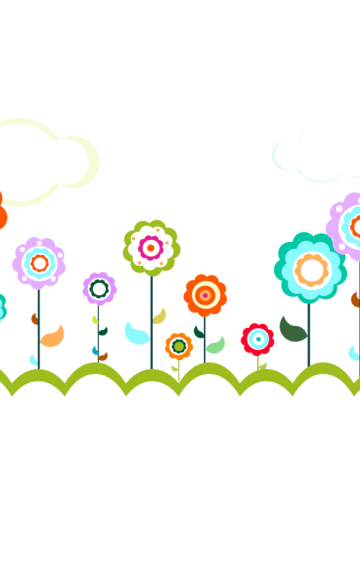 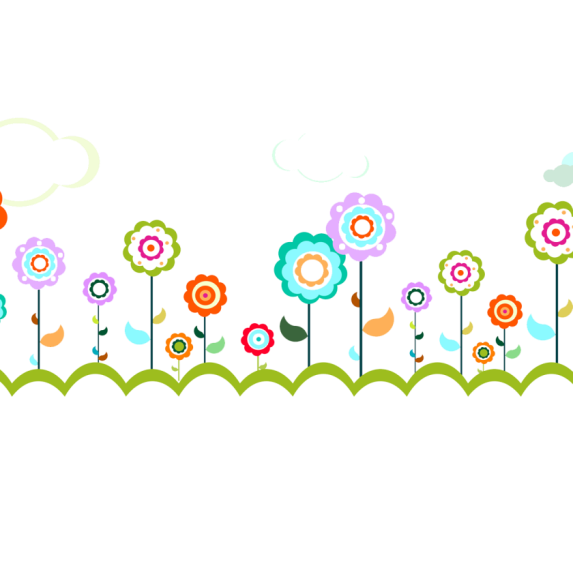 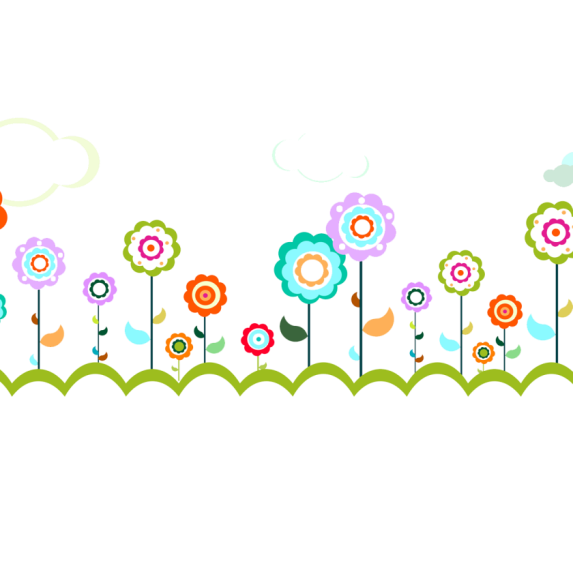 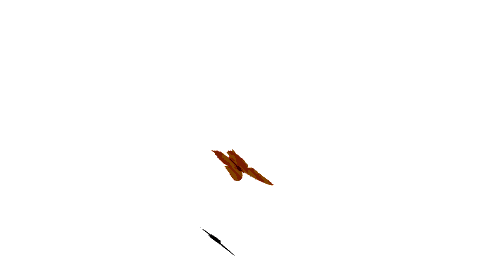 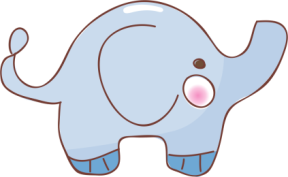 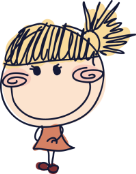 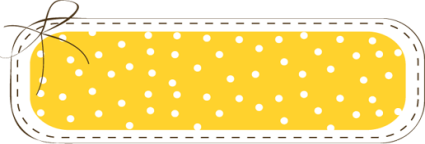 我的承诺书
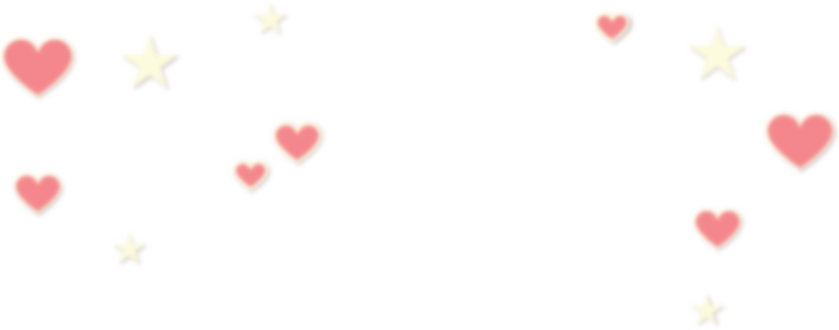 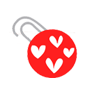 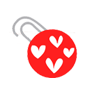 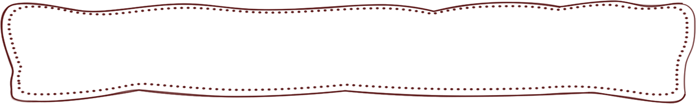 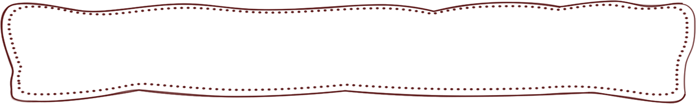 9、养成良好个人习惯，讲究卫生，服装整洁，见到垃圾随手捡起。不随地吐痰，不乱扔垃圾，爱护公共设施。
10、积极参加献爱心活动，根据个人实际情况参加义务劳动、义捐活动。
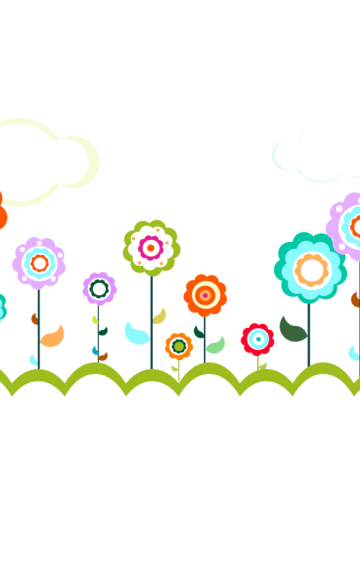 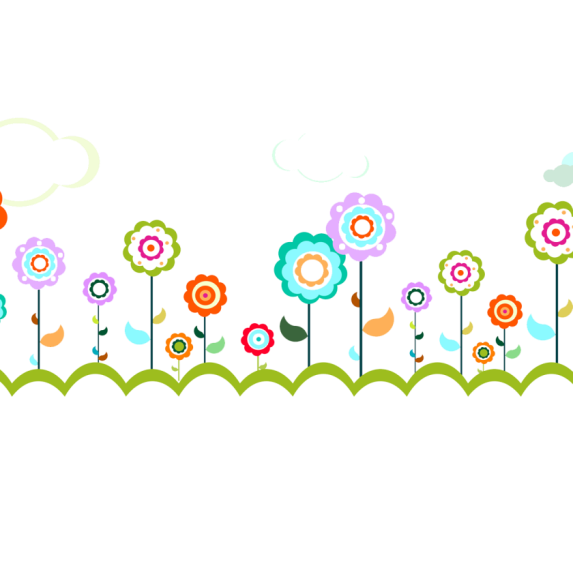 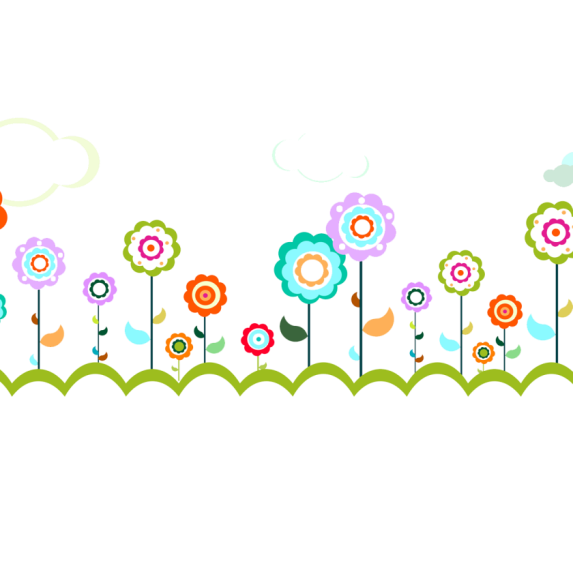 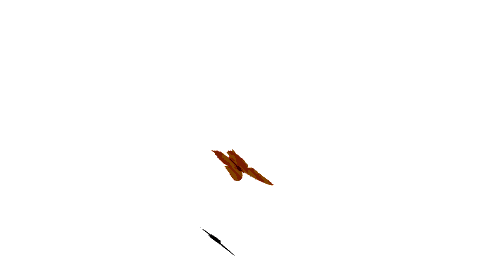 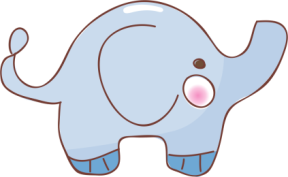 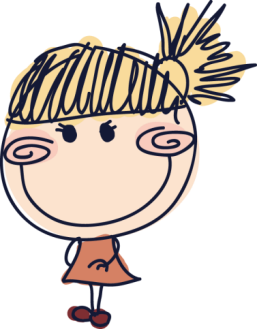 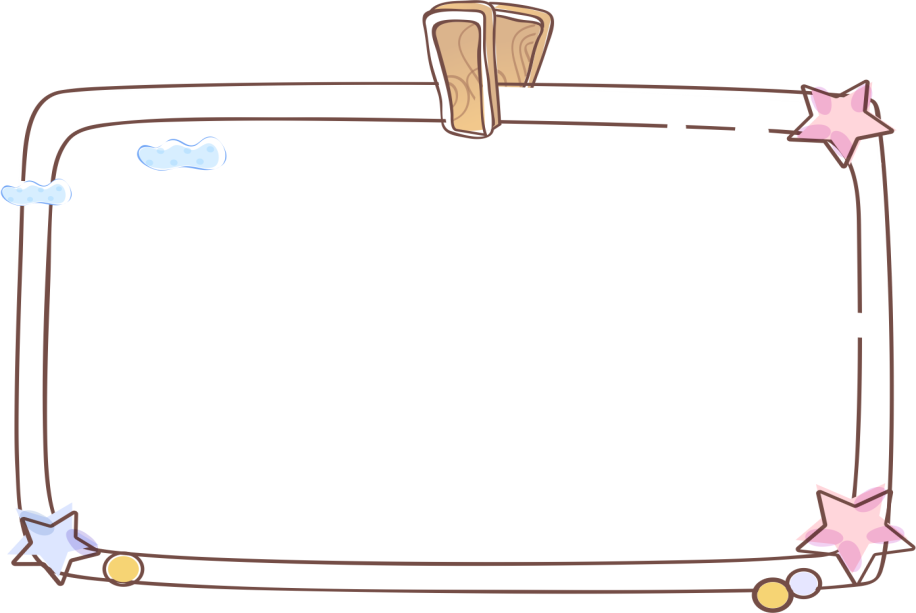 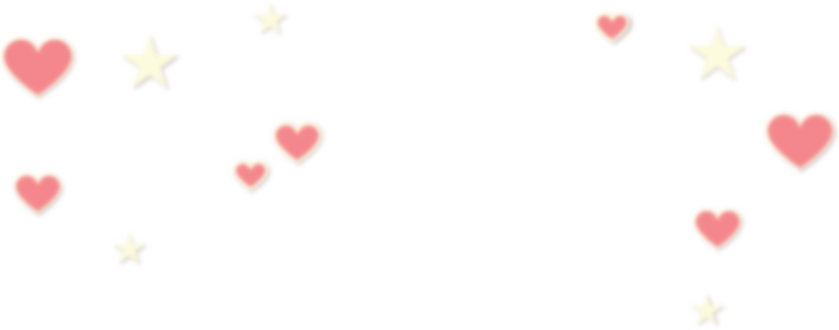 以上是我的承诺书，并保证自愿遵守各项承诺，请各位老师监督。
如果不遵守承诺，我们愿意接受老师和学校的批评教育。
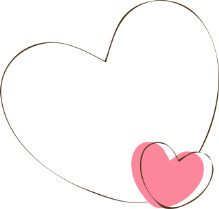 承诺人：第一PPT
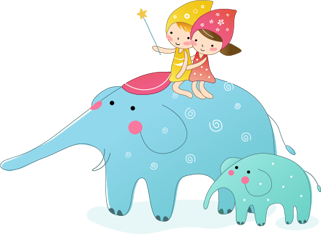 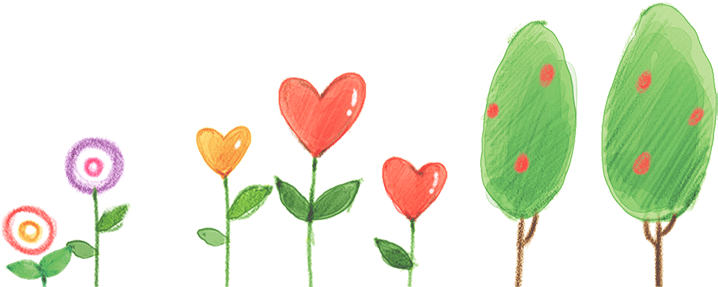 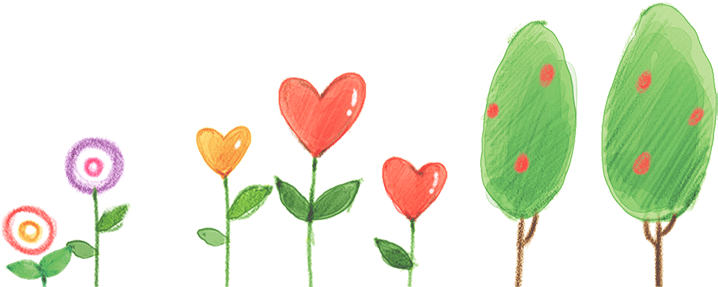 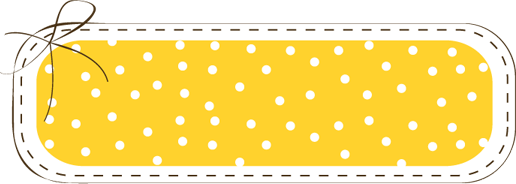 04.感恩老师
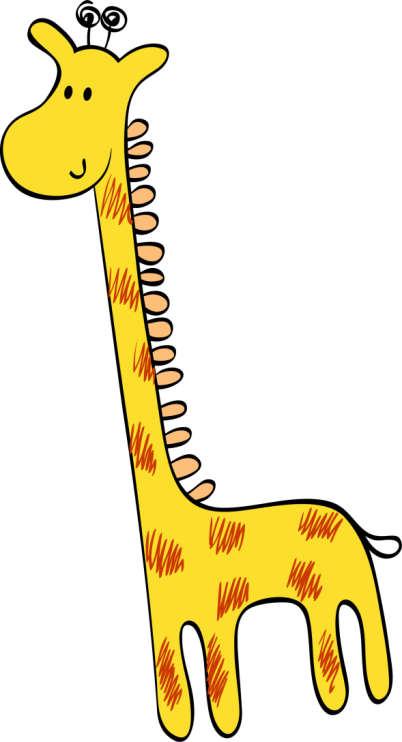 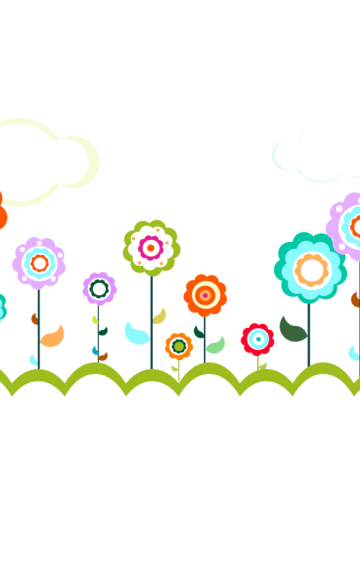 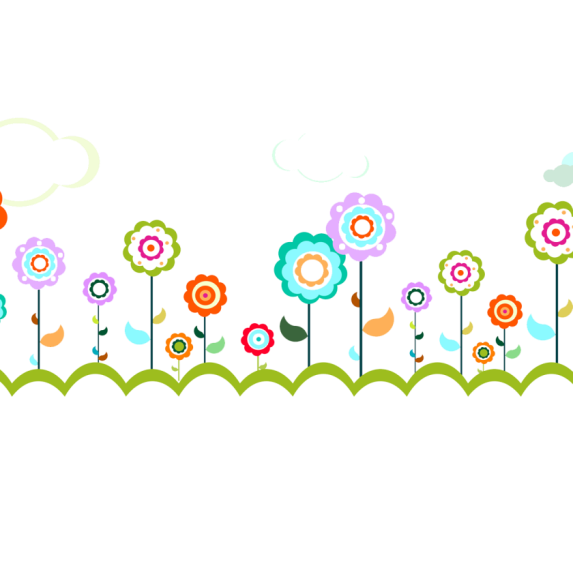 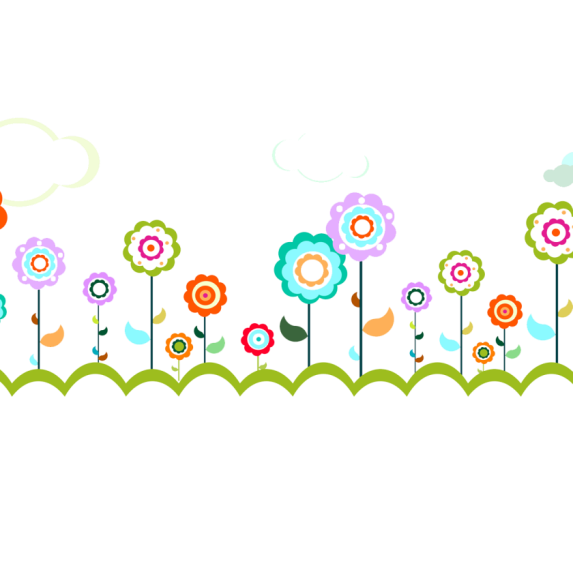 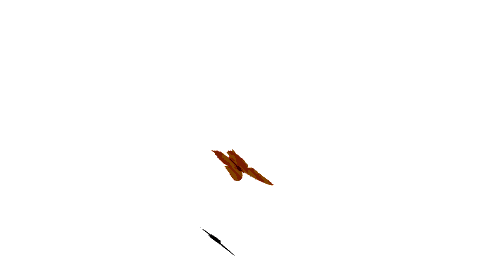 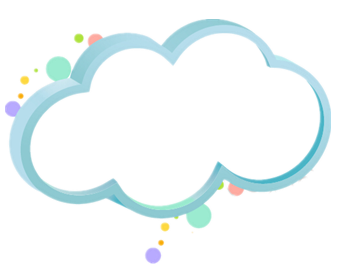 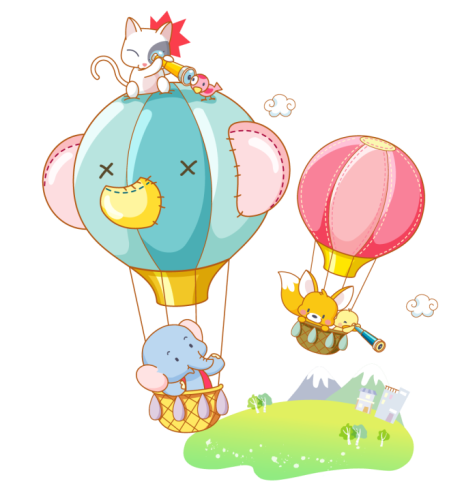 亲爱的老师：
因为有了您，我们的世界才会变得如此美丽，混沌之中，才有了指路的明灯，迷茫的夜空，才有了永恒的北斗。
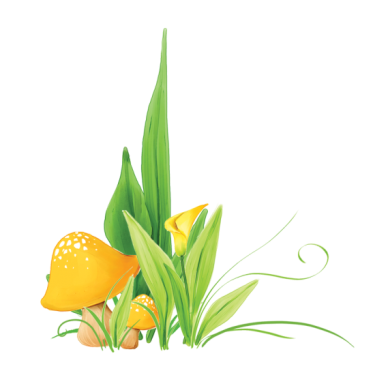 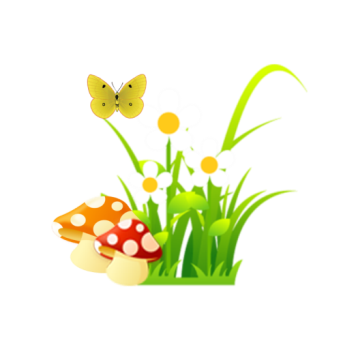 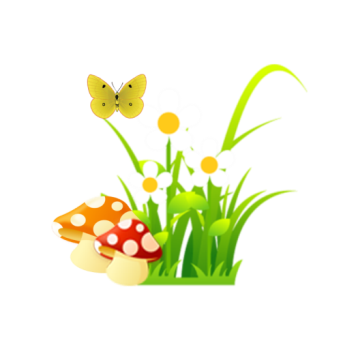 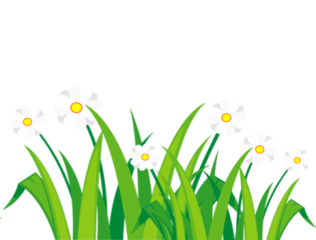 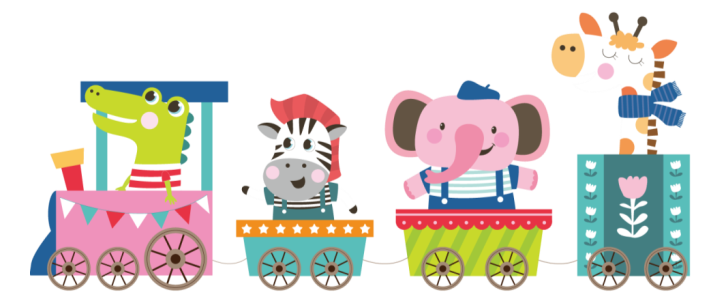 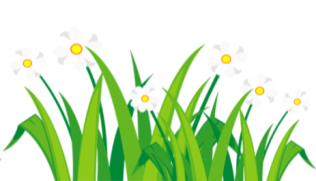 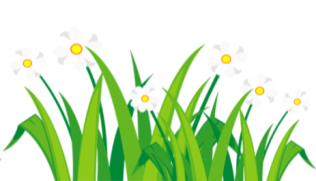 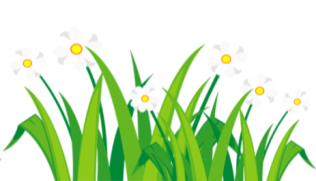 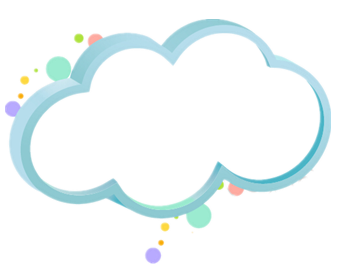 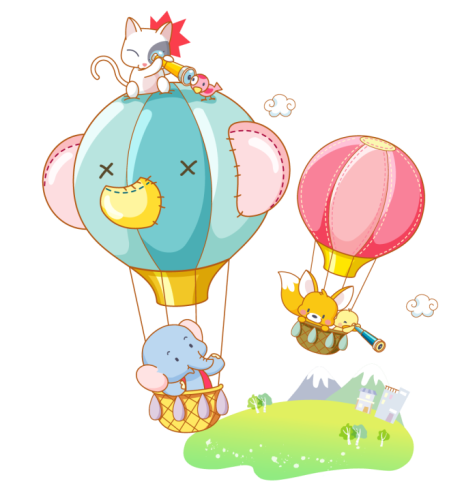 亲爱的老师：
您肩负着神圣的使命，您肩负着祖国的未来，您肩负着民族的昌盛，您肩负着历史的重任，就这样，一代又一代的少年在您的抚爱下健康成长，在您的关注下奔赴远大的前程。
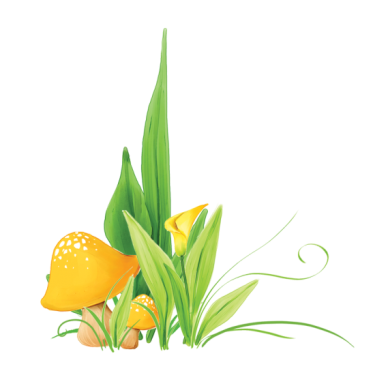 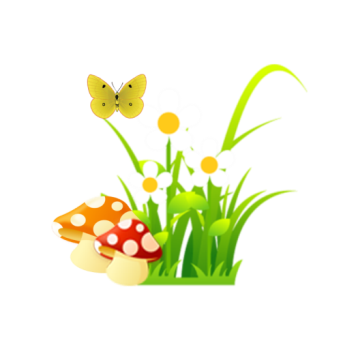 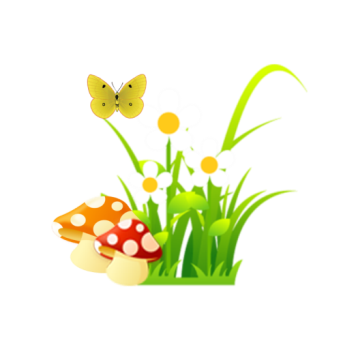 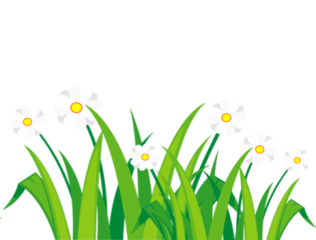 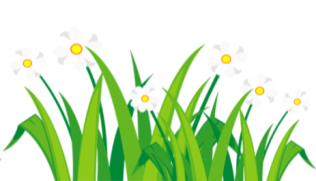 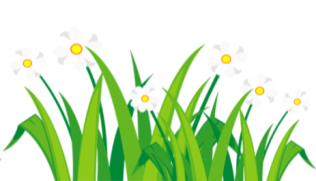 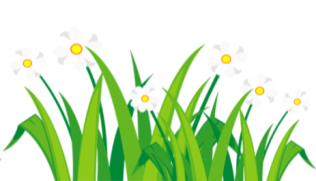 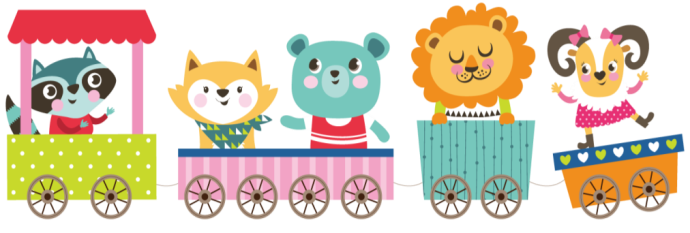 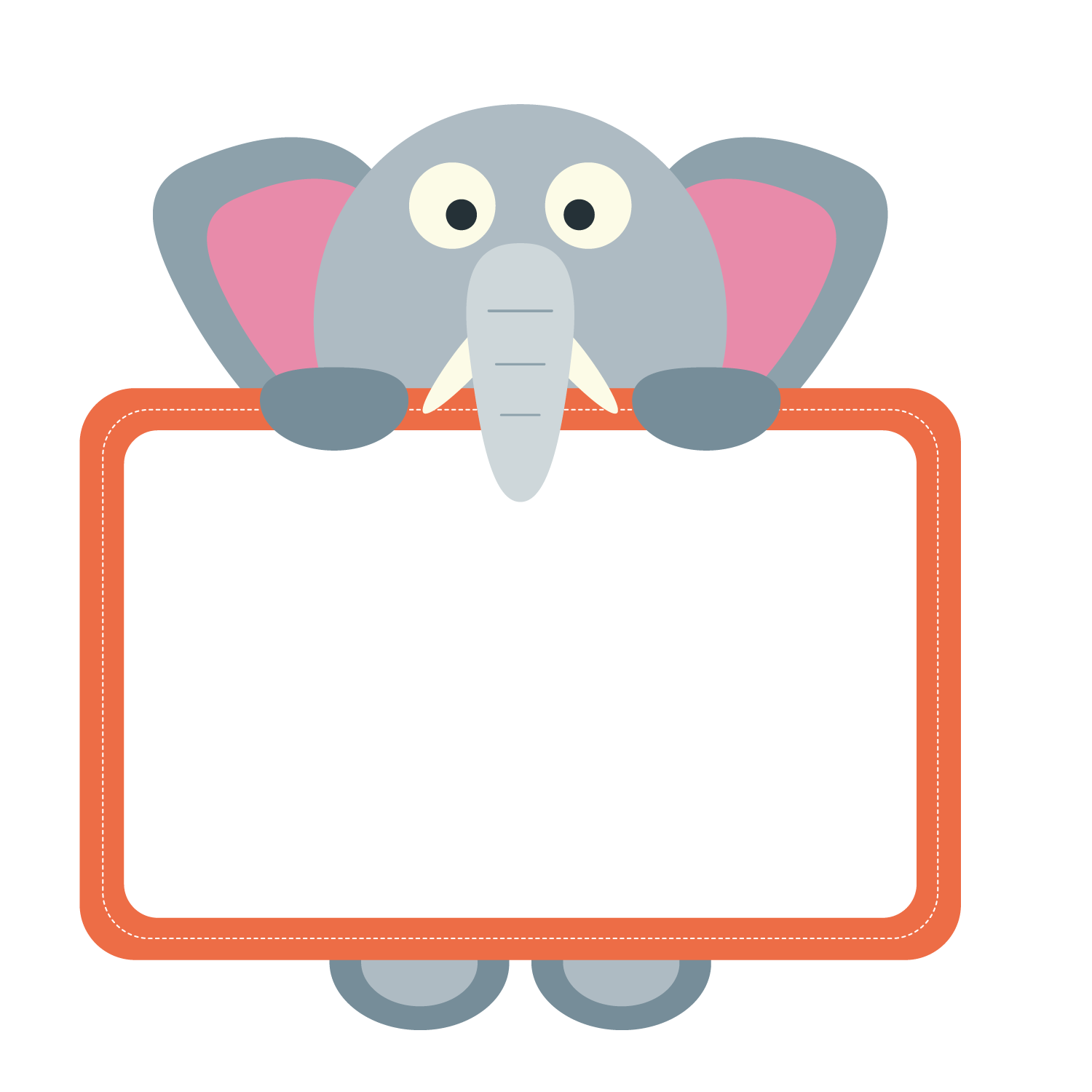 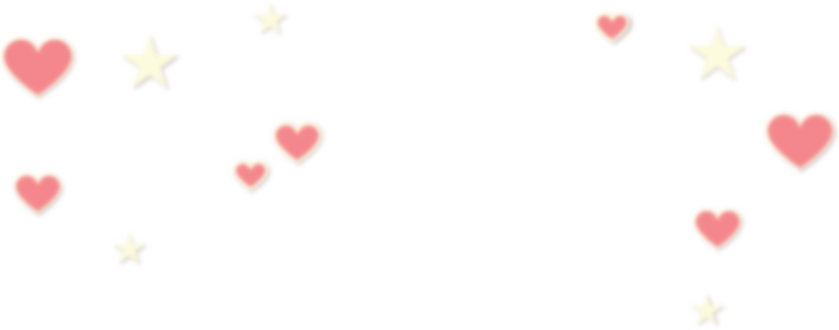 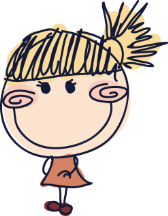 亲爱的老师：
在这特别的日子谨向您致以永恒的感激之情。
教师节快乐!
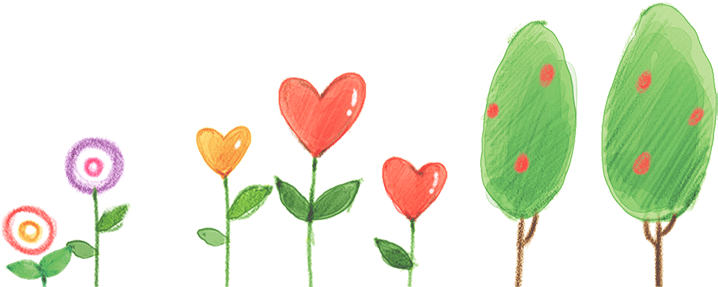 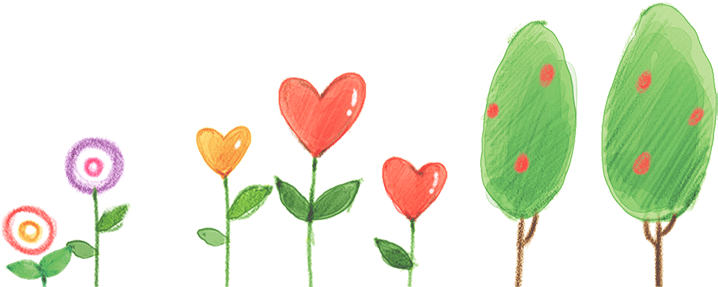 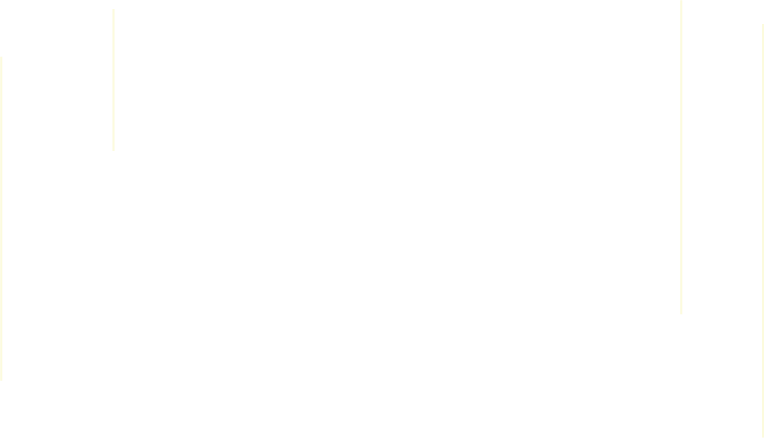 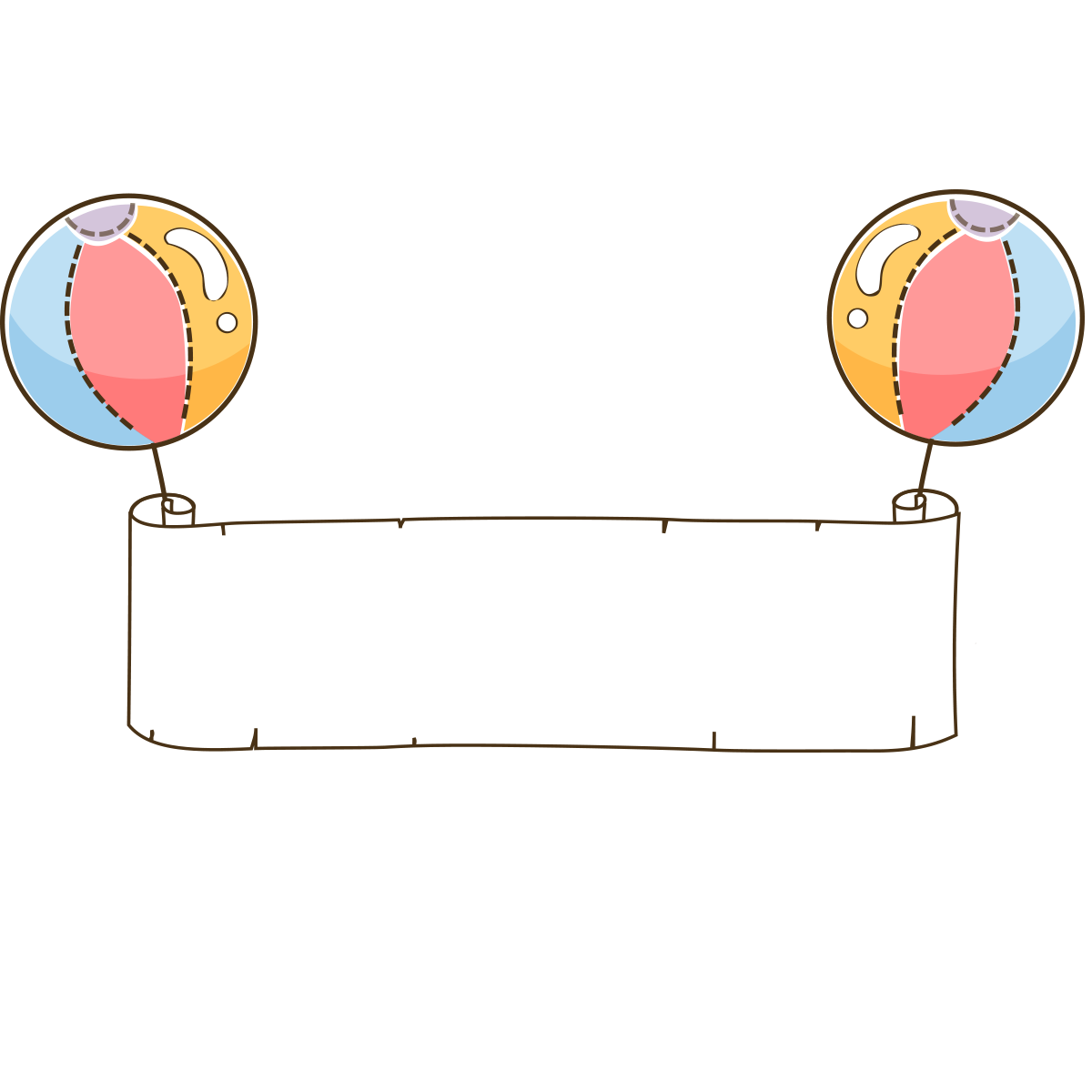 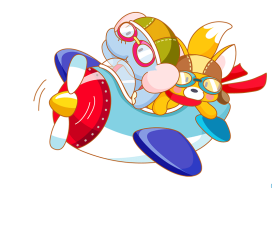 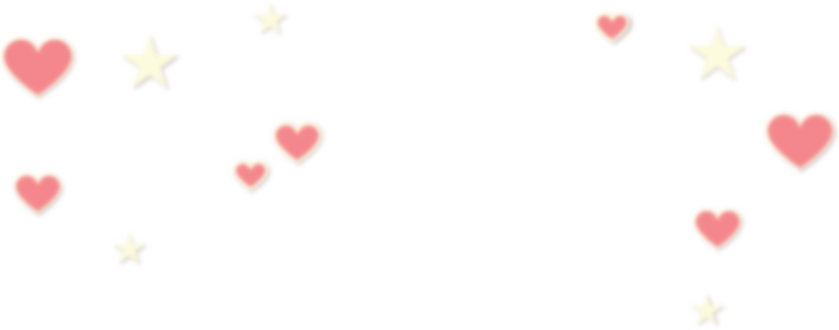 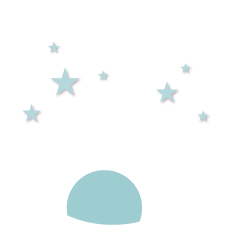 老师您辛苦了
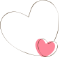 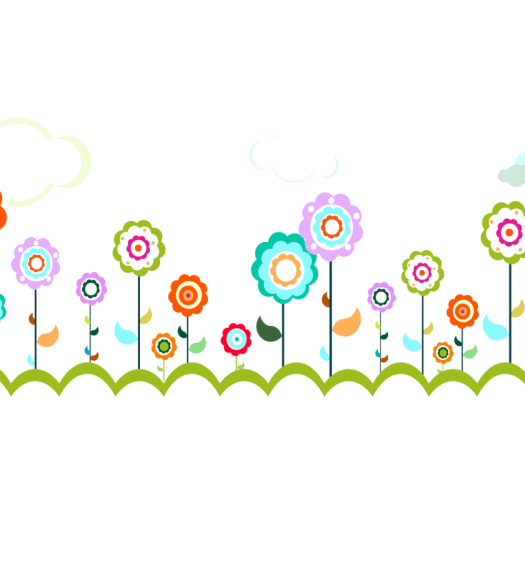 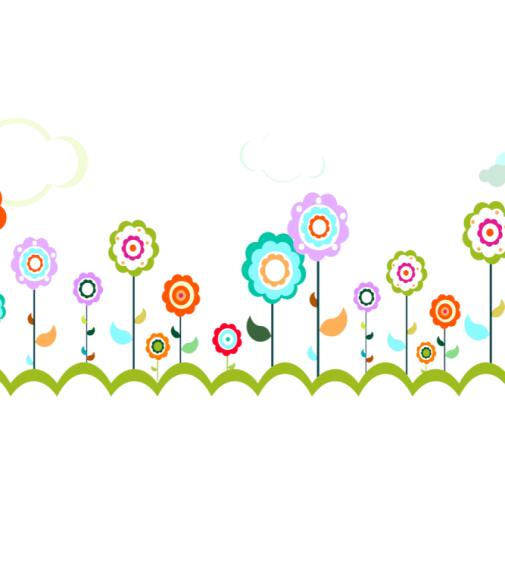 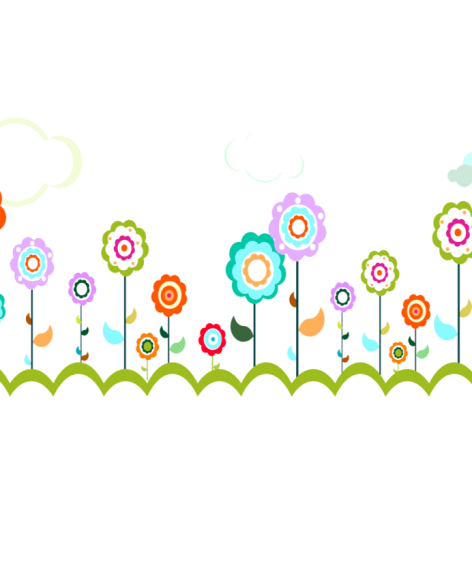 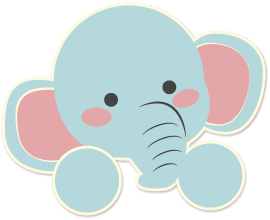 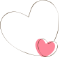 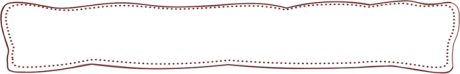 第一PPT小学   4年级1班
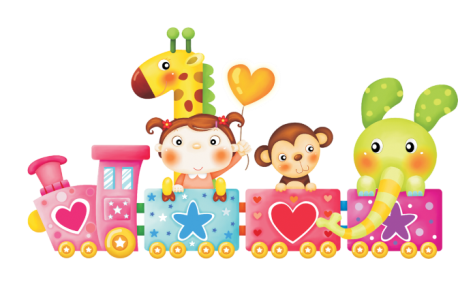 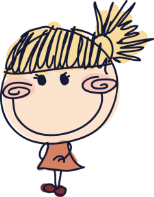